Employee Wellness Champion
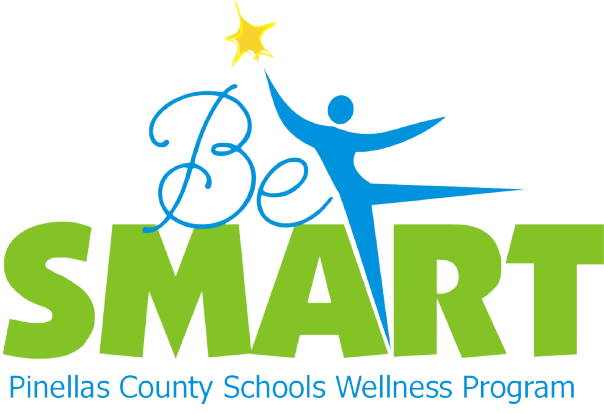 2024-2025
Year-end Meeting
To sign in, please put your name in the chat!
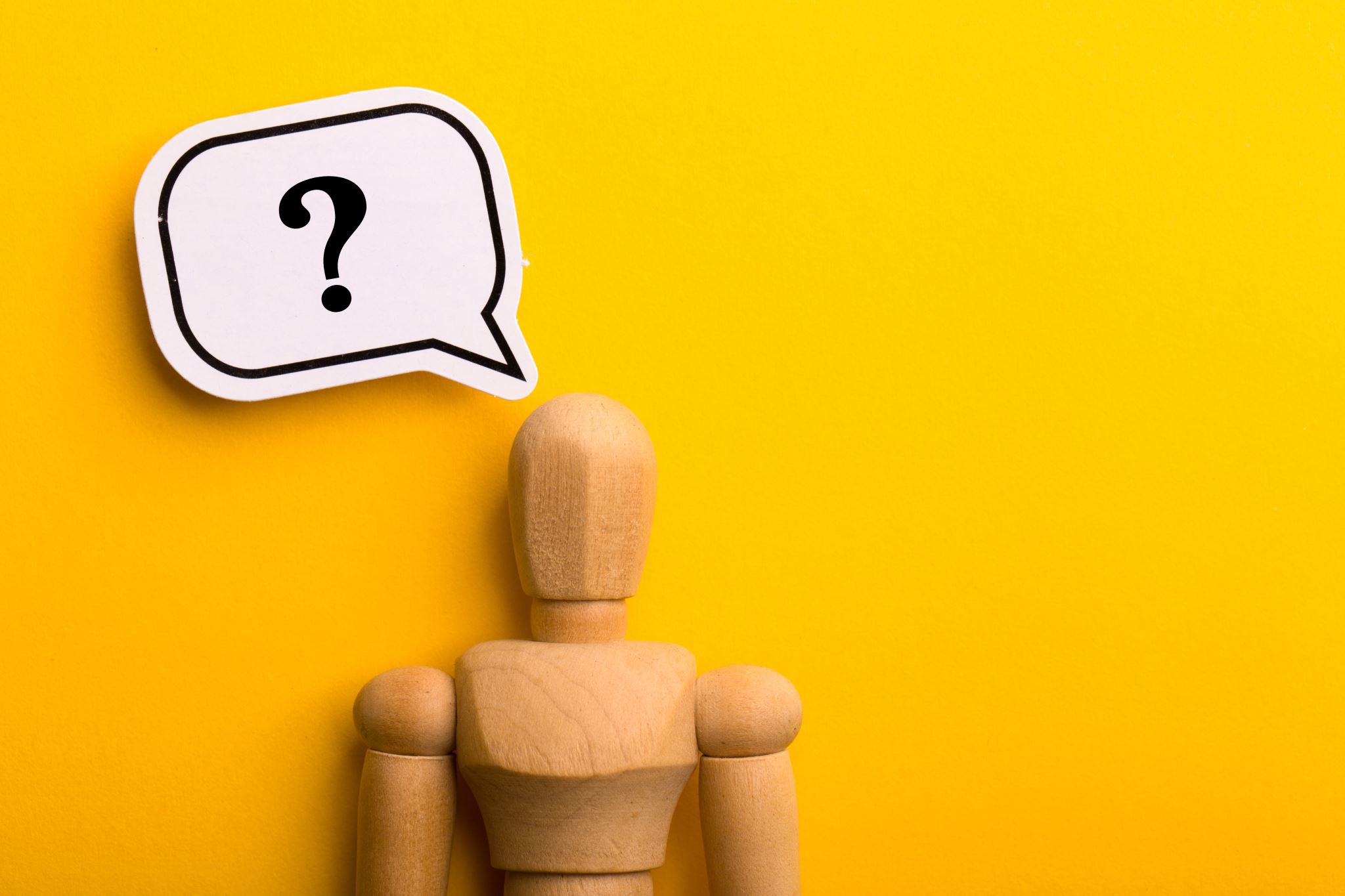 Please sign in by putting your name in the chat!
Your District Wellness Team
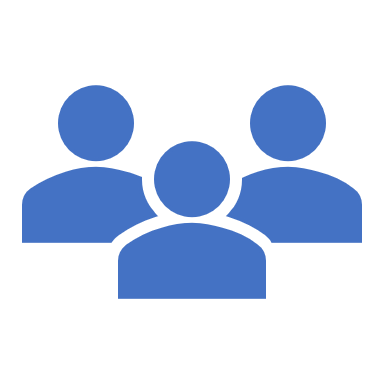 Caleigh Hill Employee Wellness Coordinator
	hillca@pcsb.org
Brandon McIntosh Employee Wellness Specialist
	mcintoshbra@pcsb.org
Jessica O’Connell Aetna Wellness Nurse on-site
	pcs.oconnellj@pcsb.org
Darlene Rivers EAP Coordinator on-site
	pcs.riversd@pcsb.org
Gabrielle Belcastro Aetna Registered Dietitian
nutritionsupport@pcsb.org 

April Paul Director of Risk Management 
Caitlin Shetterley Gallagher Client Benefits Administrator
Vision: 
100% productive, healthy and happy employees.
 
Mission: To promote a culture that supports and encourages healthy behaviors, employee engagement and a balanced state of wellbeing.  The districts' wellness initiatives will inspire and empower employees to take responsibility for their own health which is vital to their ability to contribute to the work and mission of PCS.
Employee Wellness Program
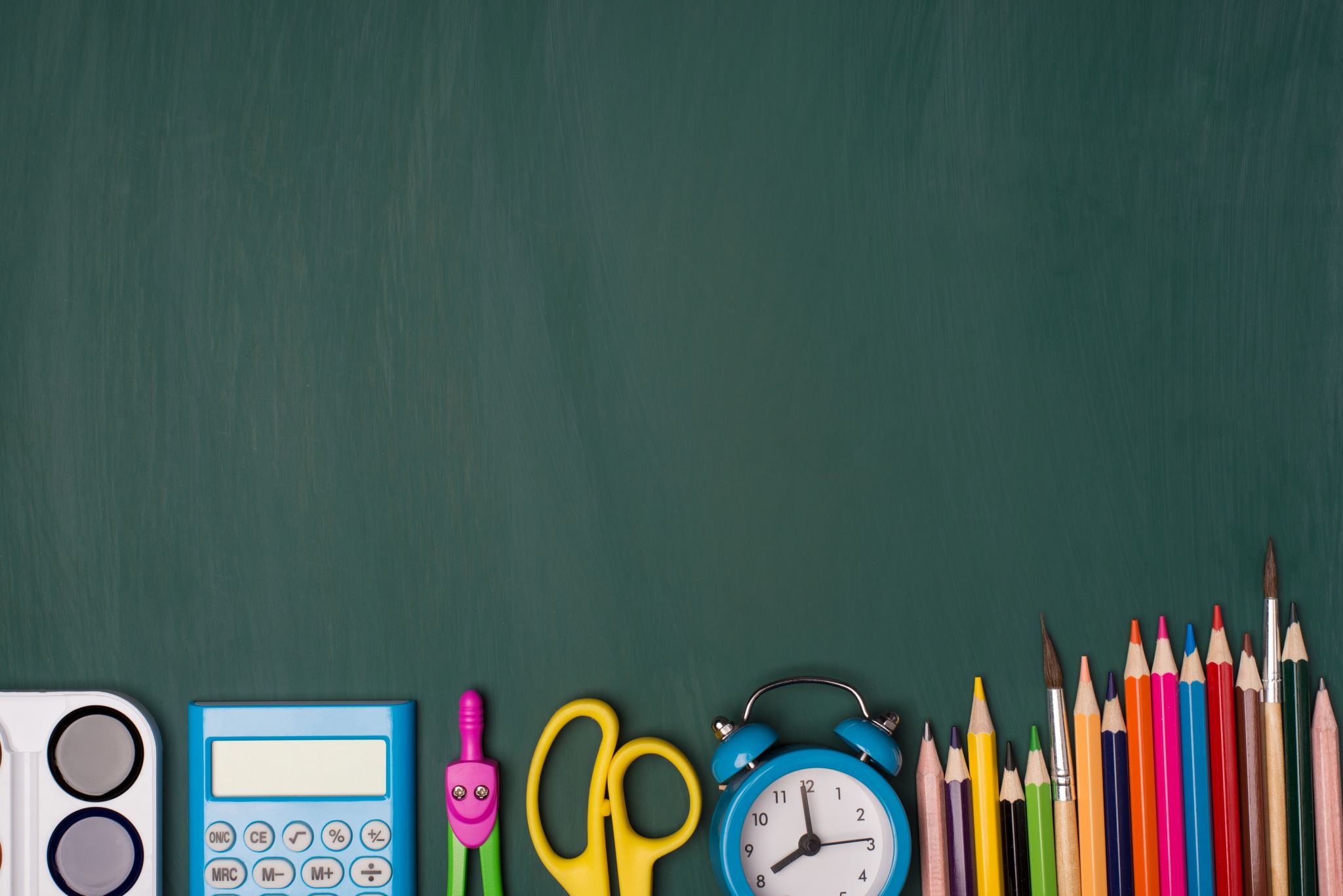 25 days left of school!
Champion
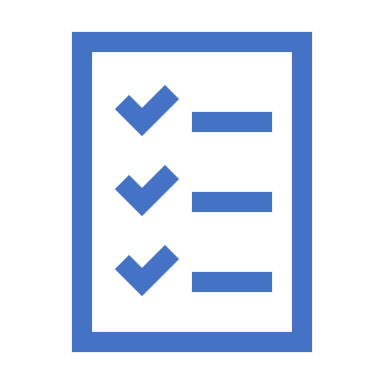 Attend the champion meetings
Organize wellness programs at your site
Track and record those programs
Communicate to your staff
Be able to answer most questions your employees have
Financial RequirementChampions must complete 2 Financial Wellness Programs $75 supplement for each program
Financial Program 1: 
Must utilize PCS voluntary retirement vendors 
Voluntary Retirement Benefits
FRS/DROP
Social Security
Estate Planning
Student loan Forgiveness
Planning for success
& much more!
Financial Program 2:
Any of options for program 1
5/3 Bank Presentation
EAP financial stress
Nutrition – eating on a budget
Multi-week budgeting & savings program
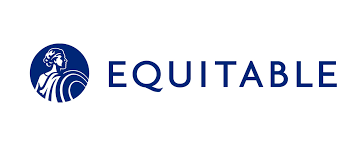 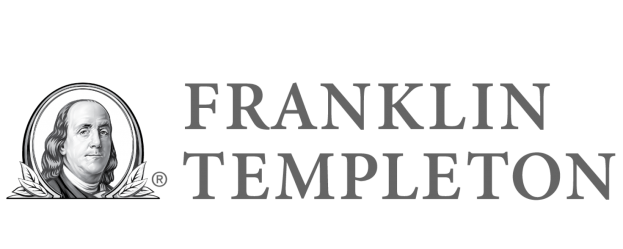 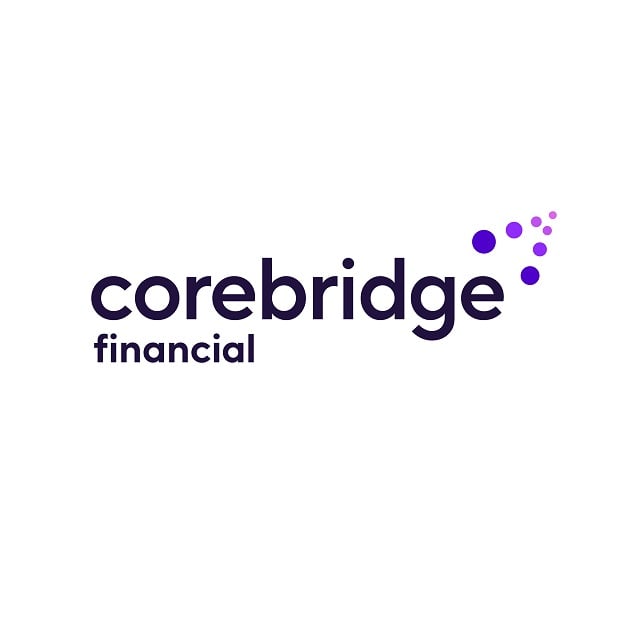 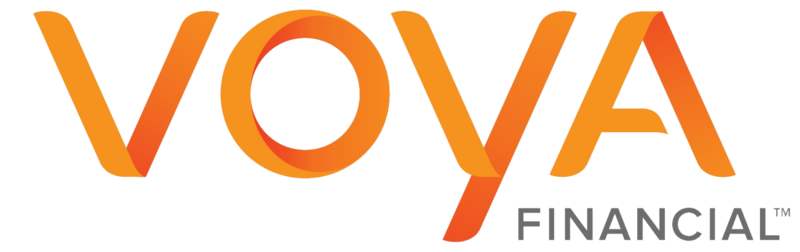 Financial Program 1 Options
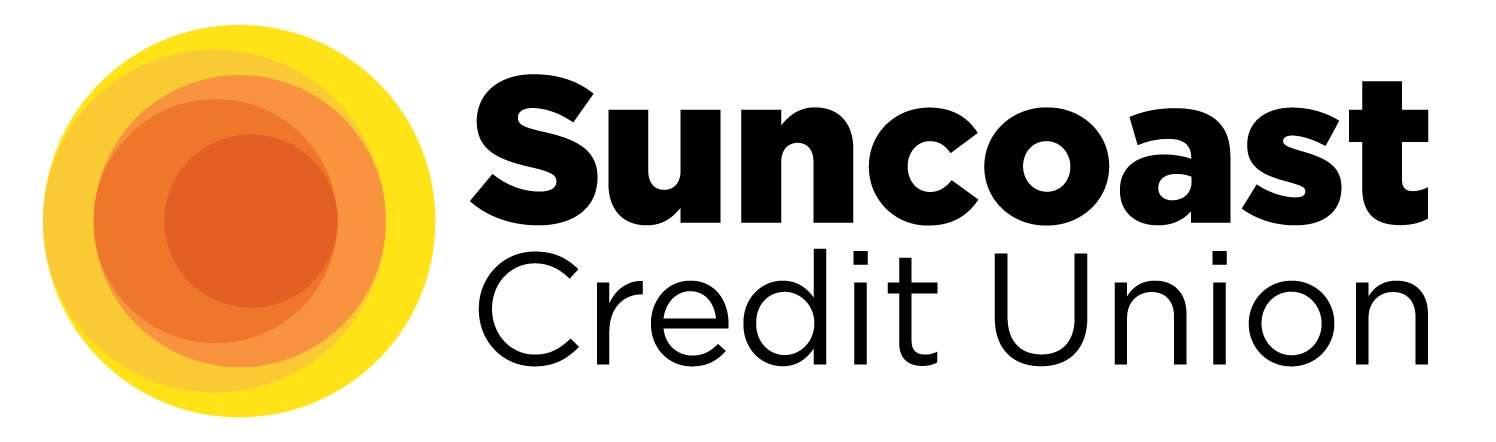 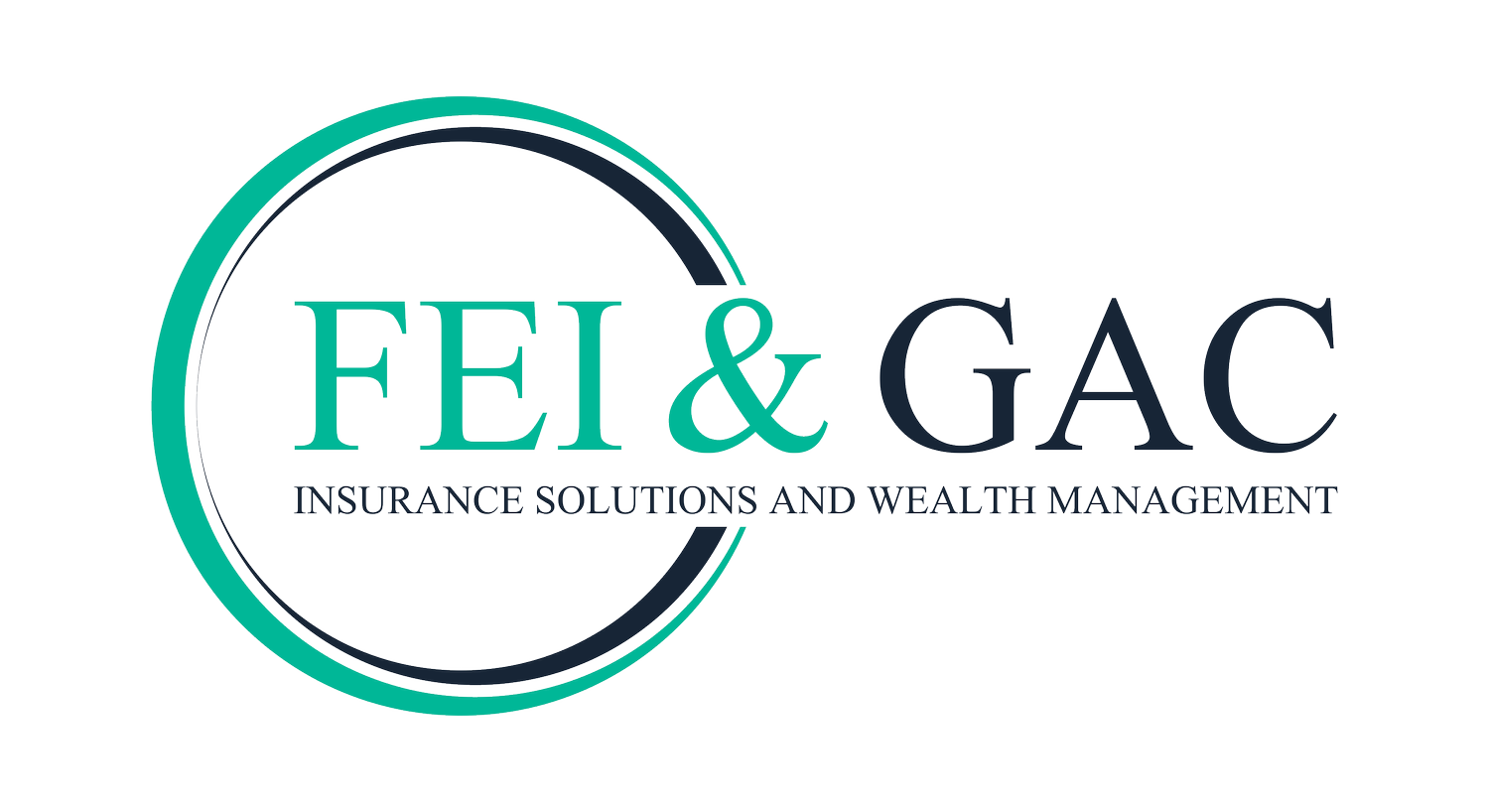 Topics Include:
FRS/DROP Retirement
Maximizing Social Security
Estate Planning & Legacy Planning
Financial Success

Student Loan Forgiveness
Investing
Budgeting
& much more!
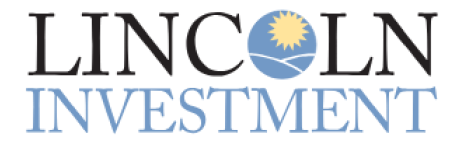 No cost to you!
What’s one thing you learned from the financial presentation?
Enter in chat.
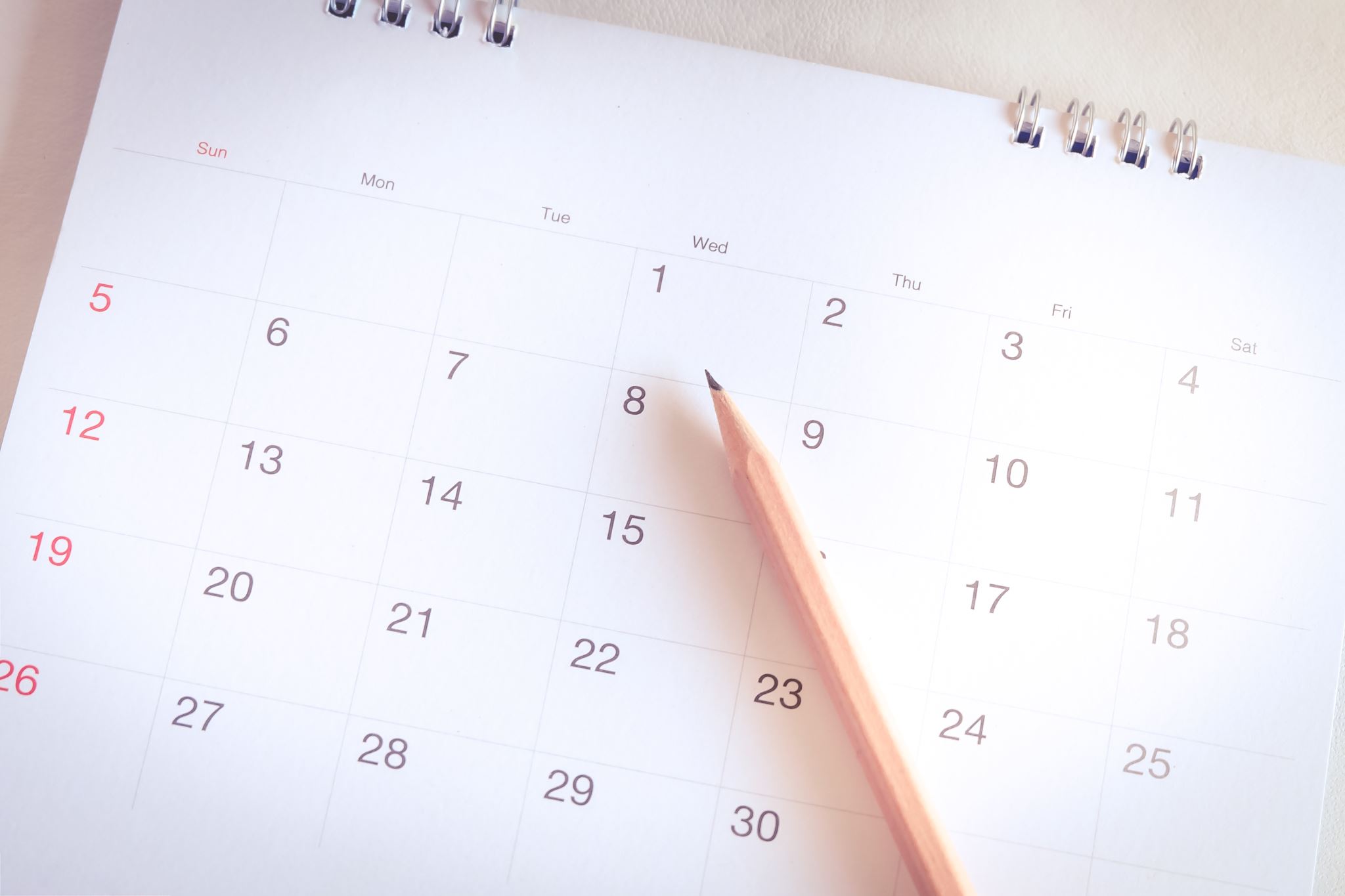 Last day to report programs:
FRIDAY, APRIL 25!!!!

Email Brandon McIntosh mcintoshbra@pcsb.org your proof of completion.
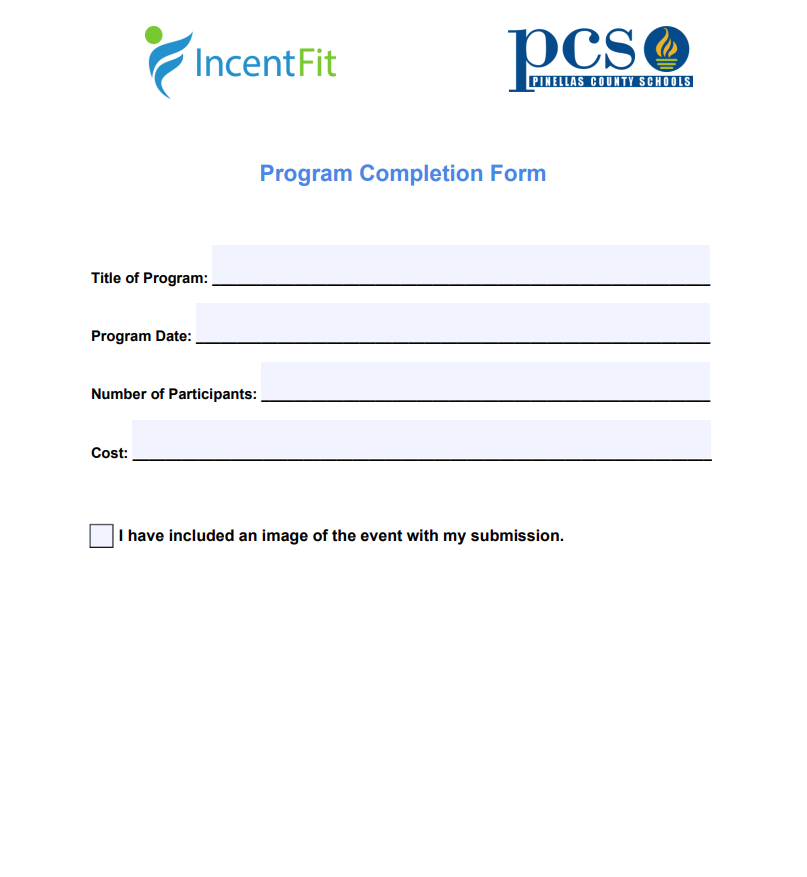 Submit all proof of completions to mcintoshbra@pcsb.org
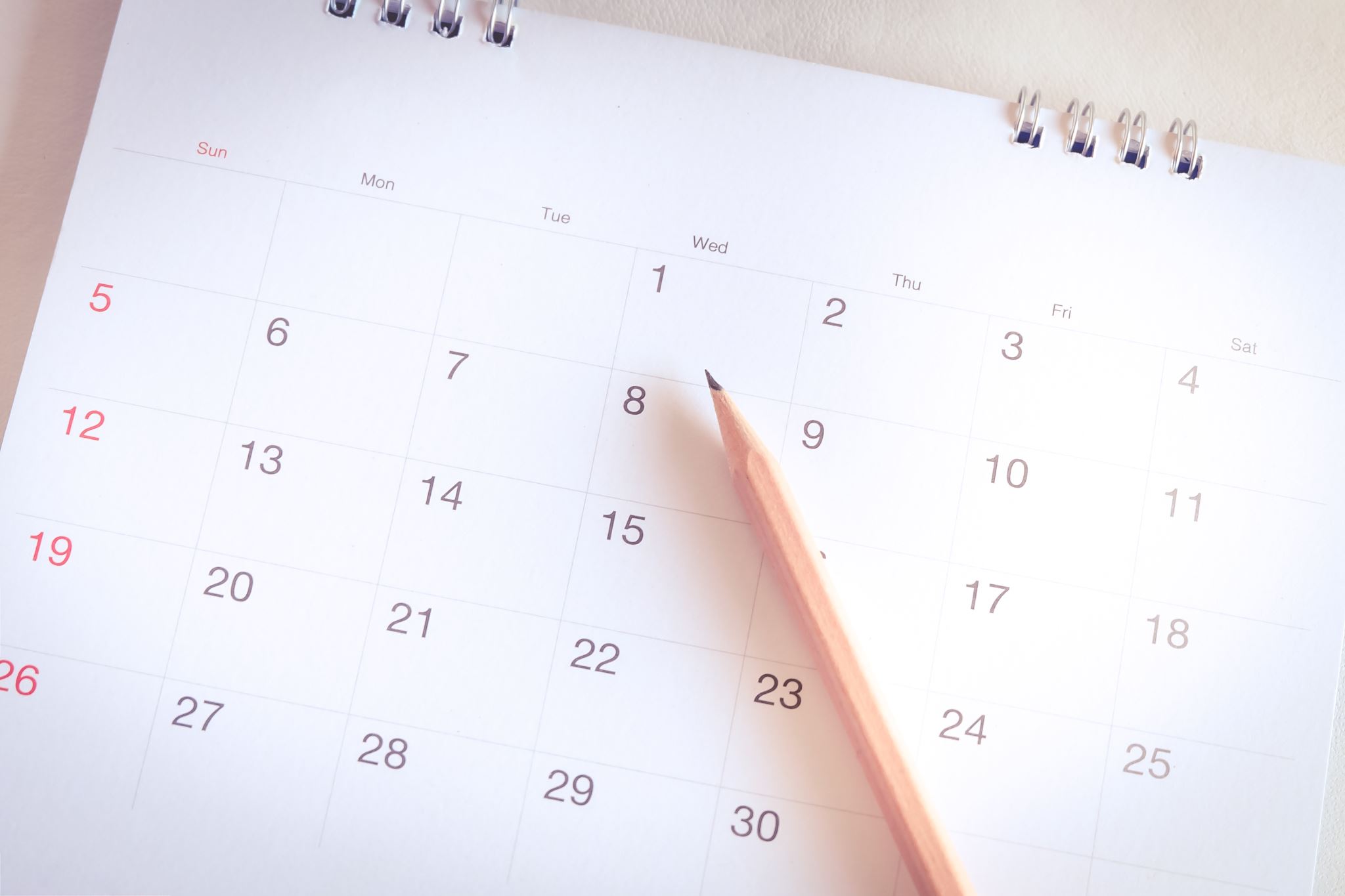 Last day to use budget is
May 15, 2025
Schedule
Champion Program Highlights!
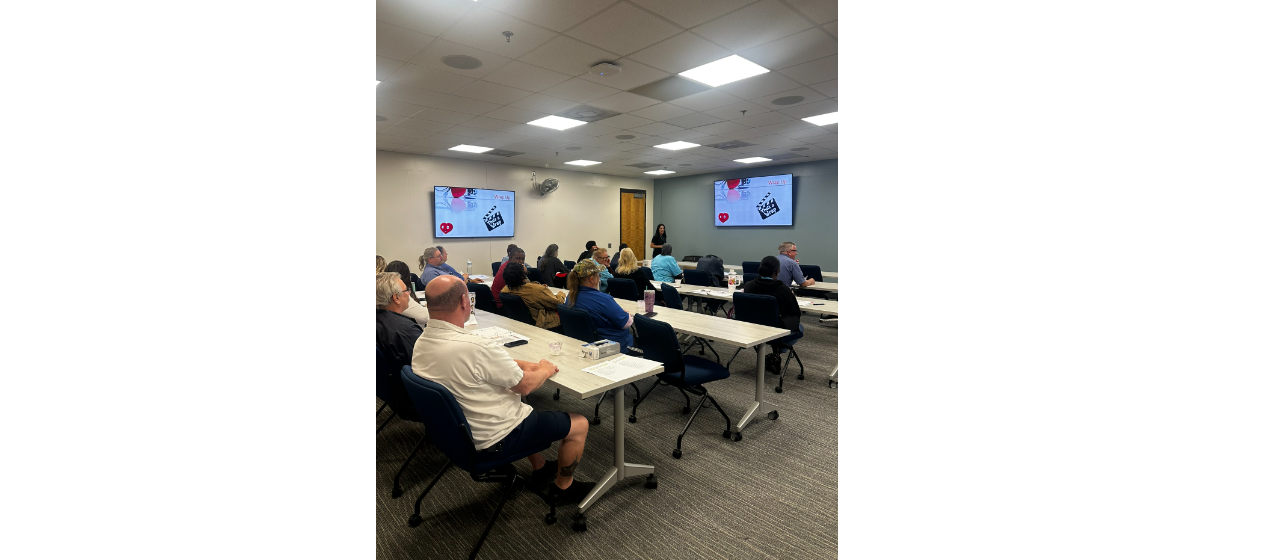 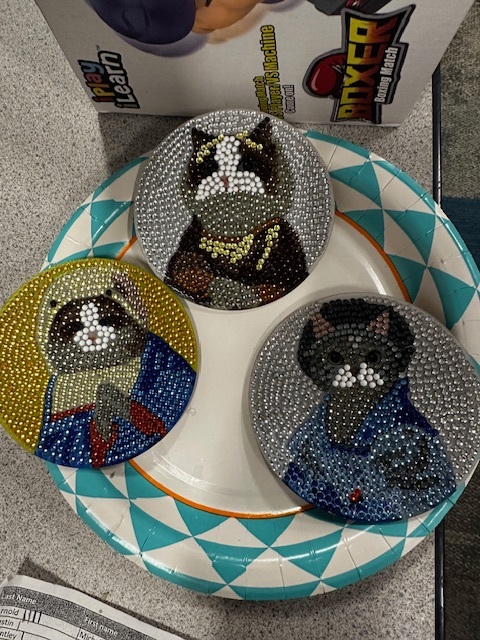 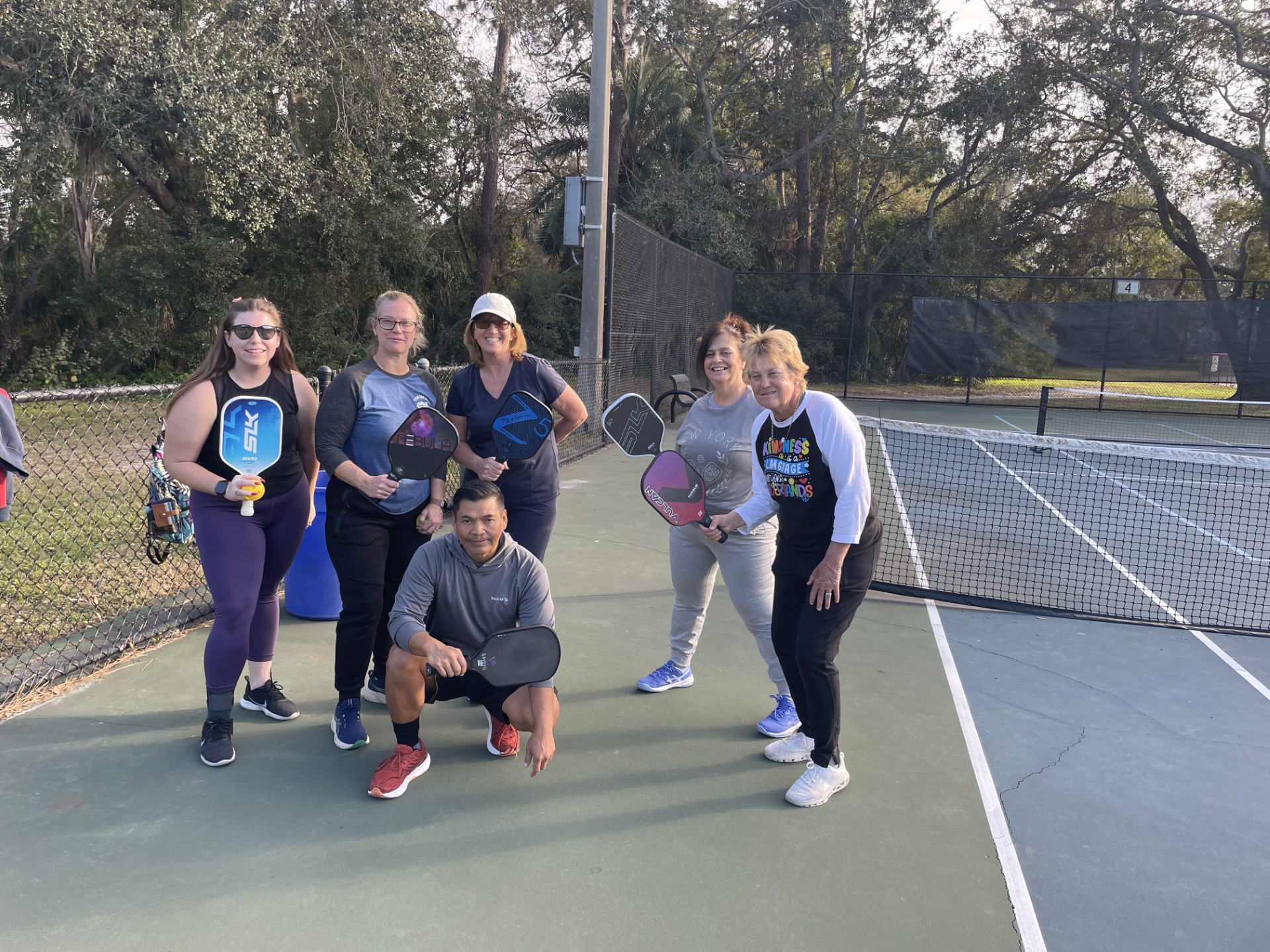 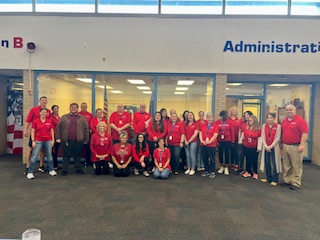 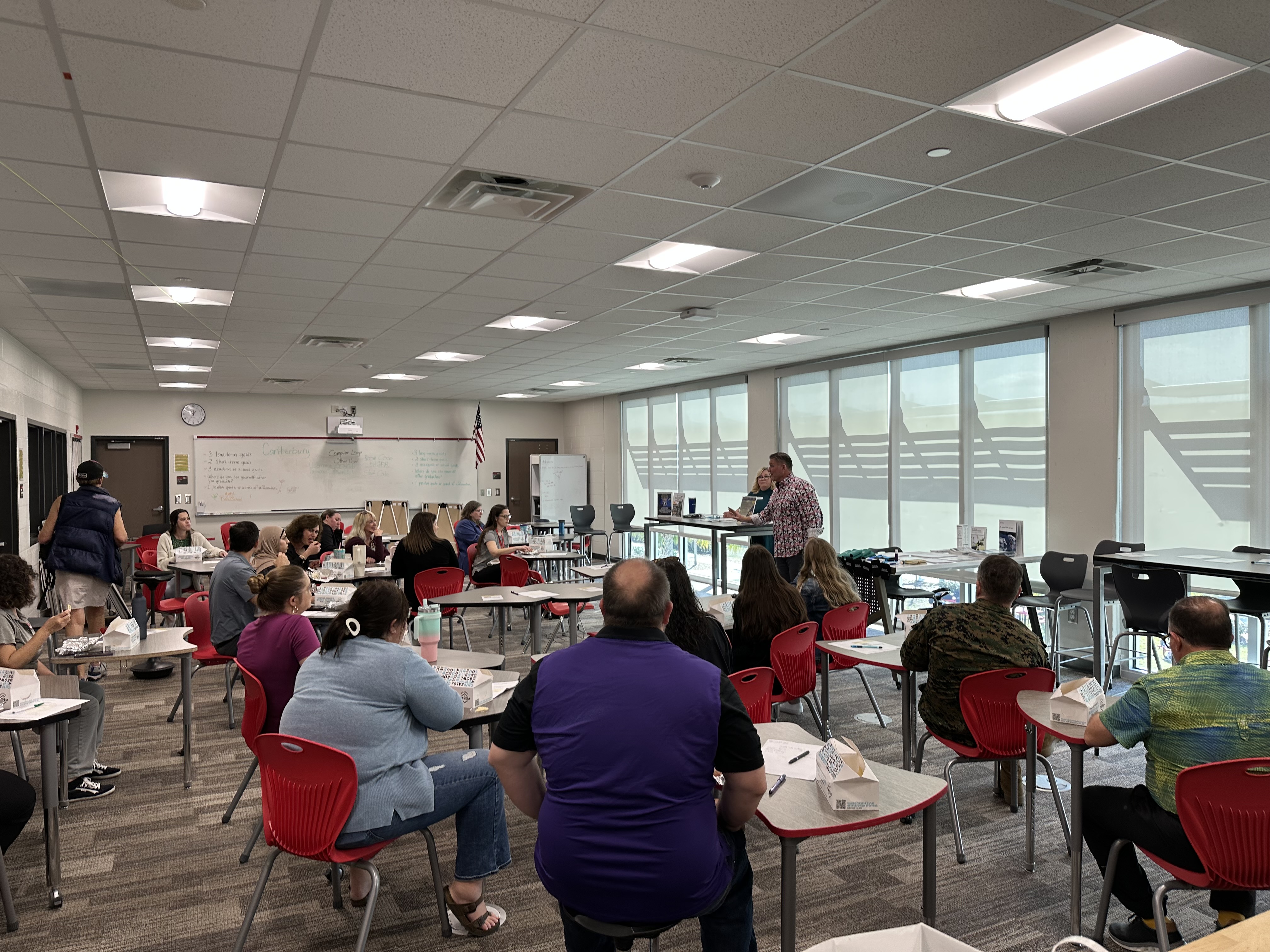 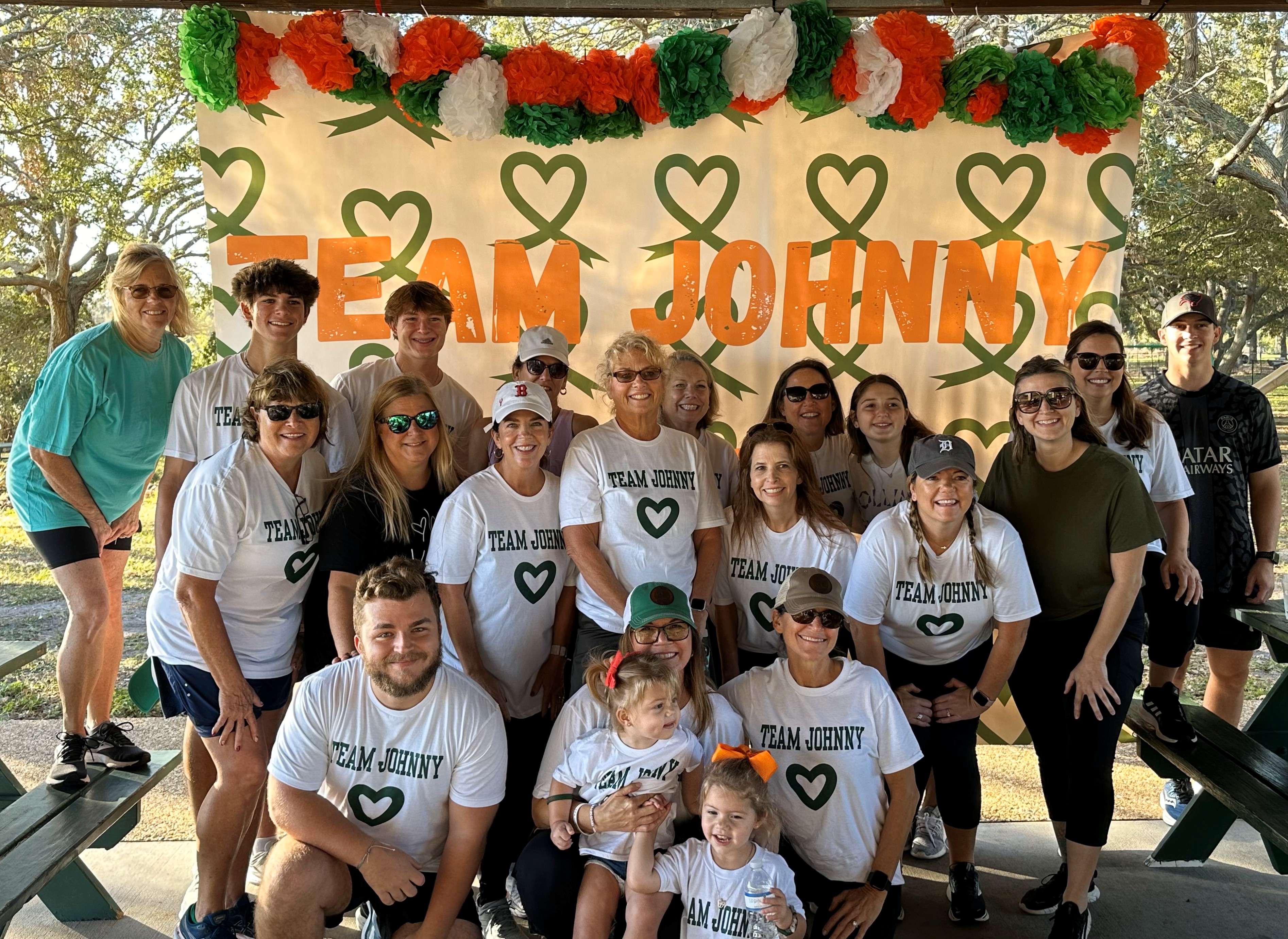 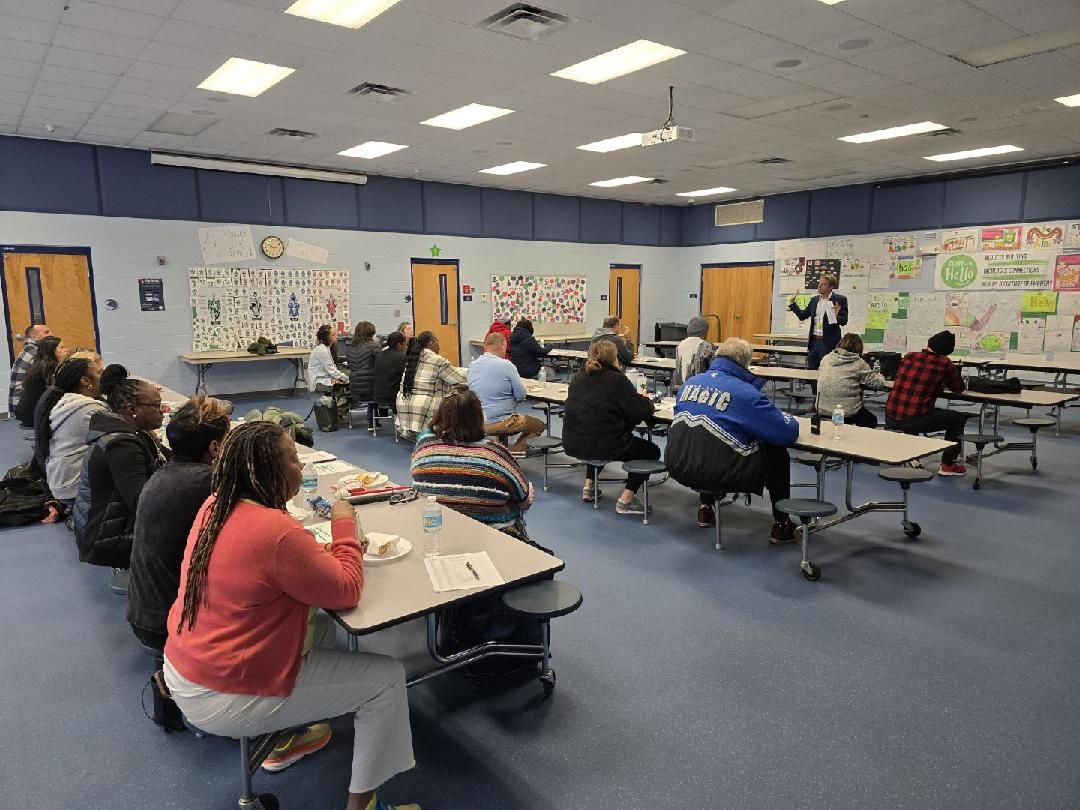 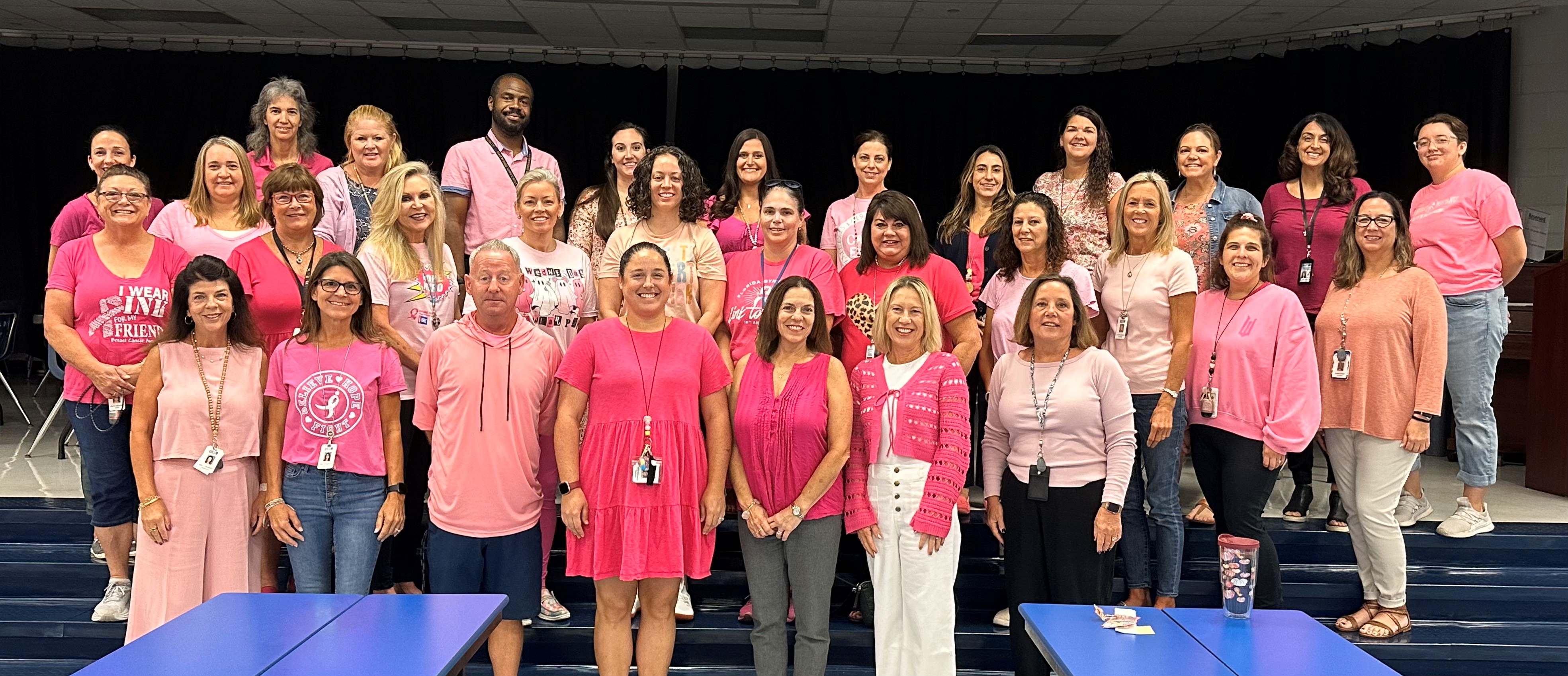 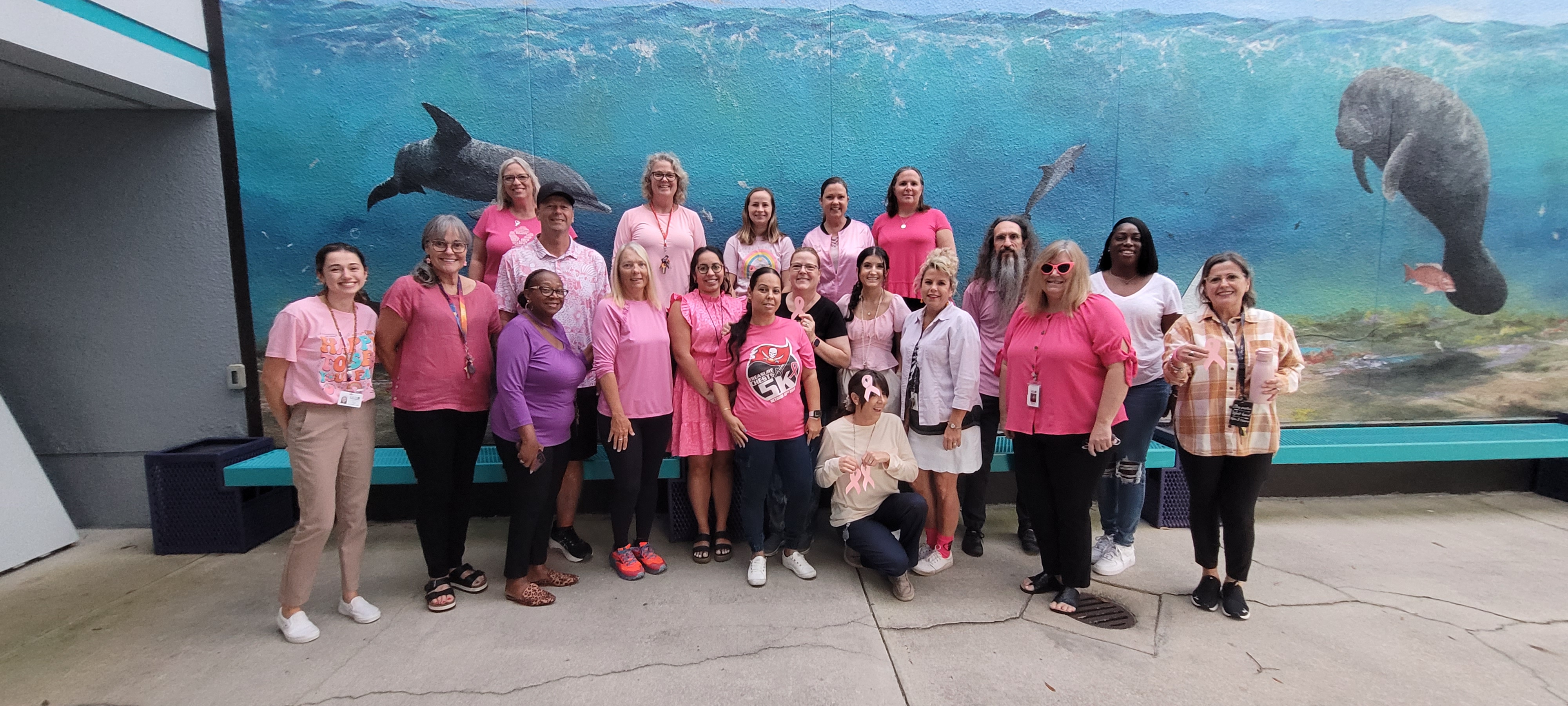 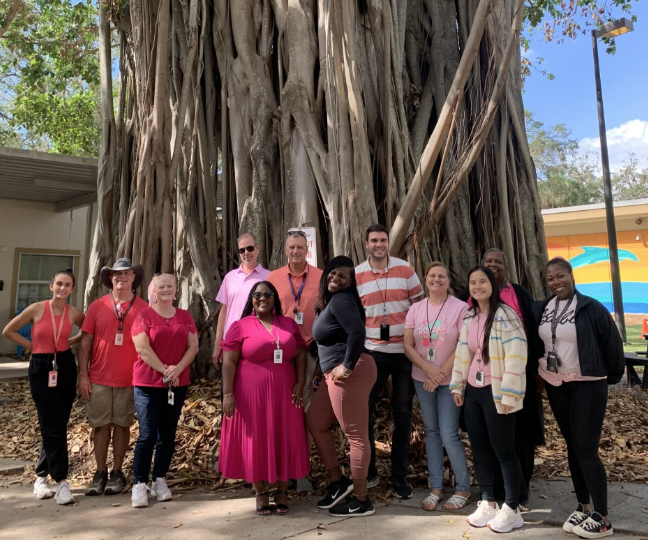 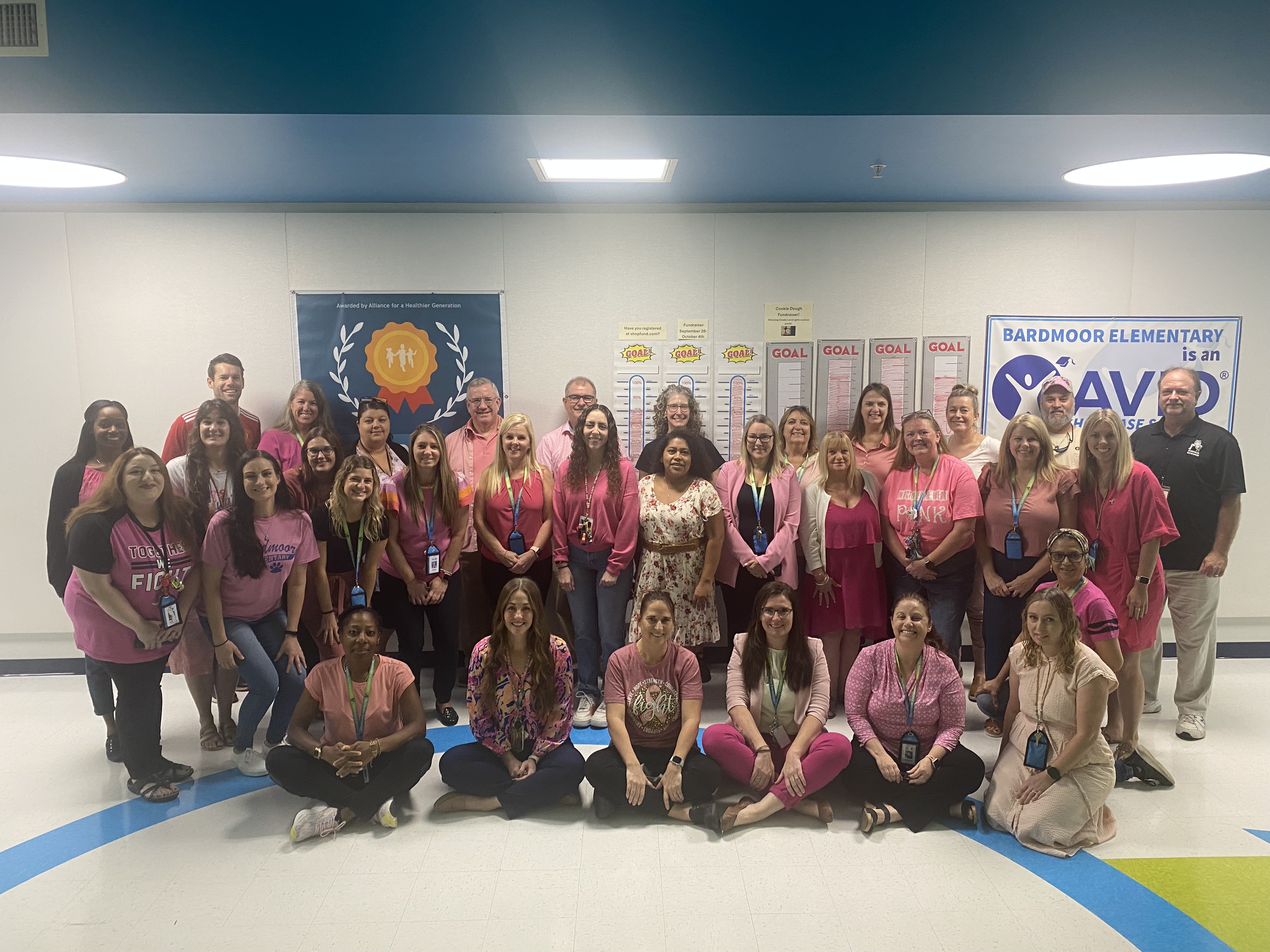 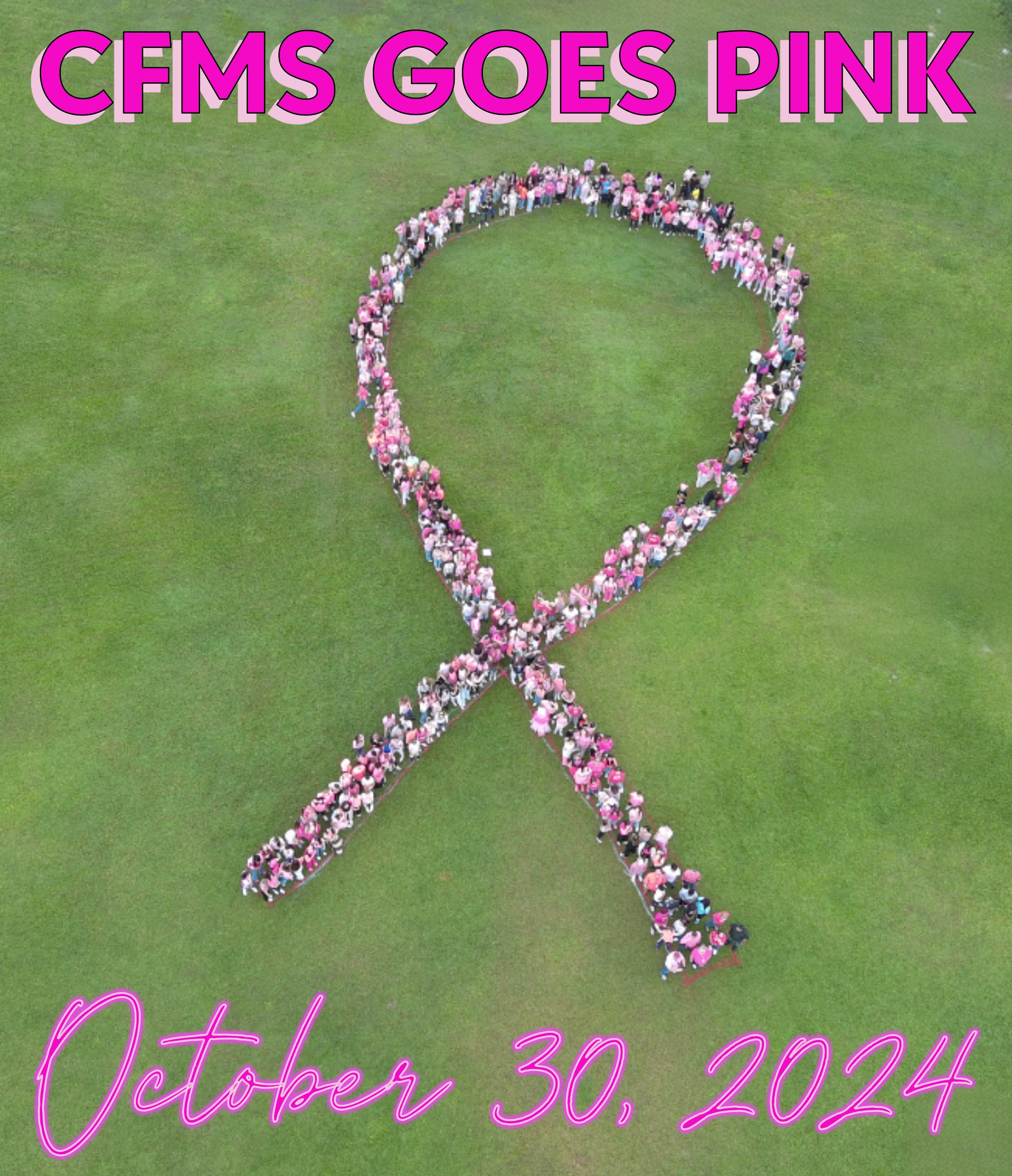 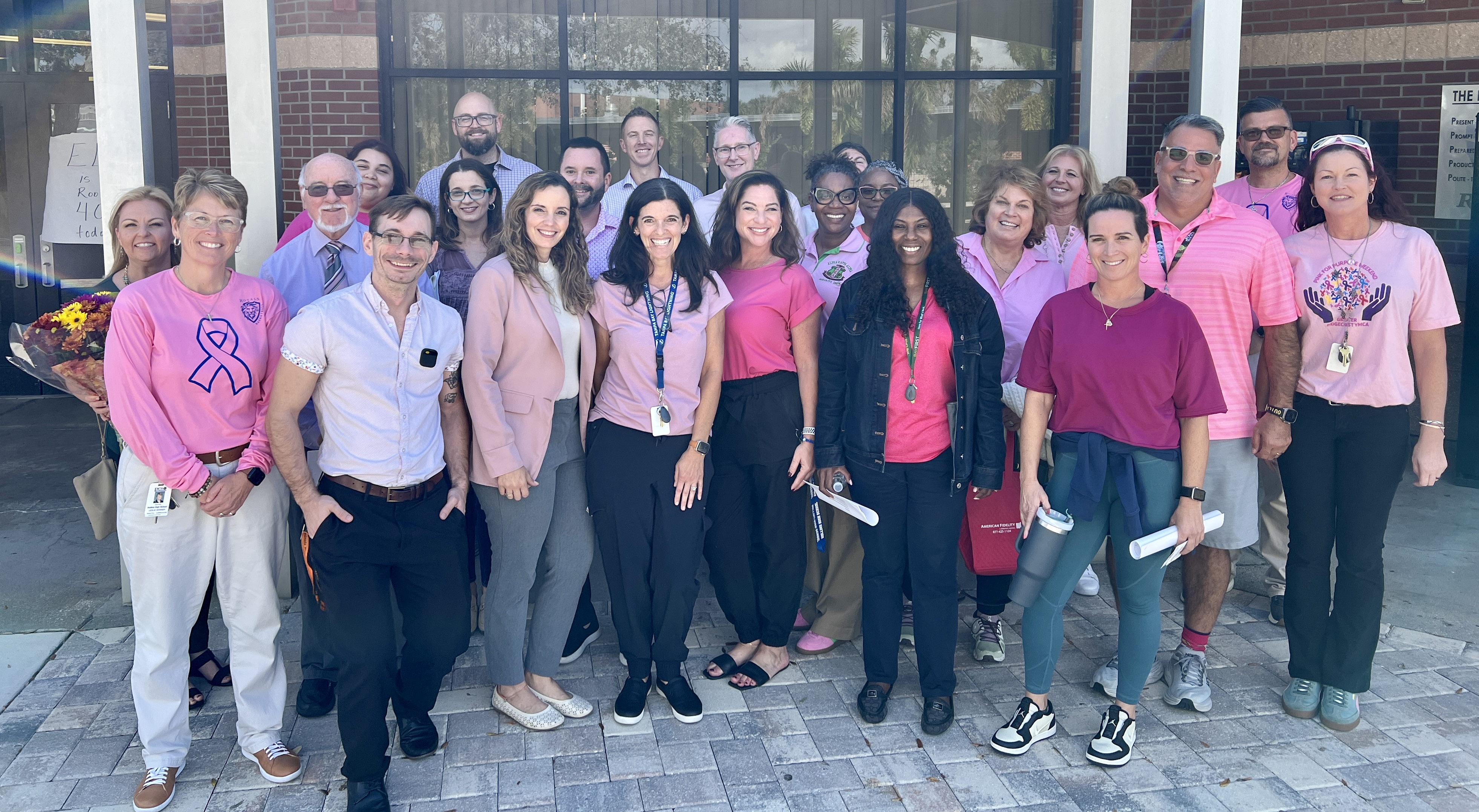 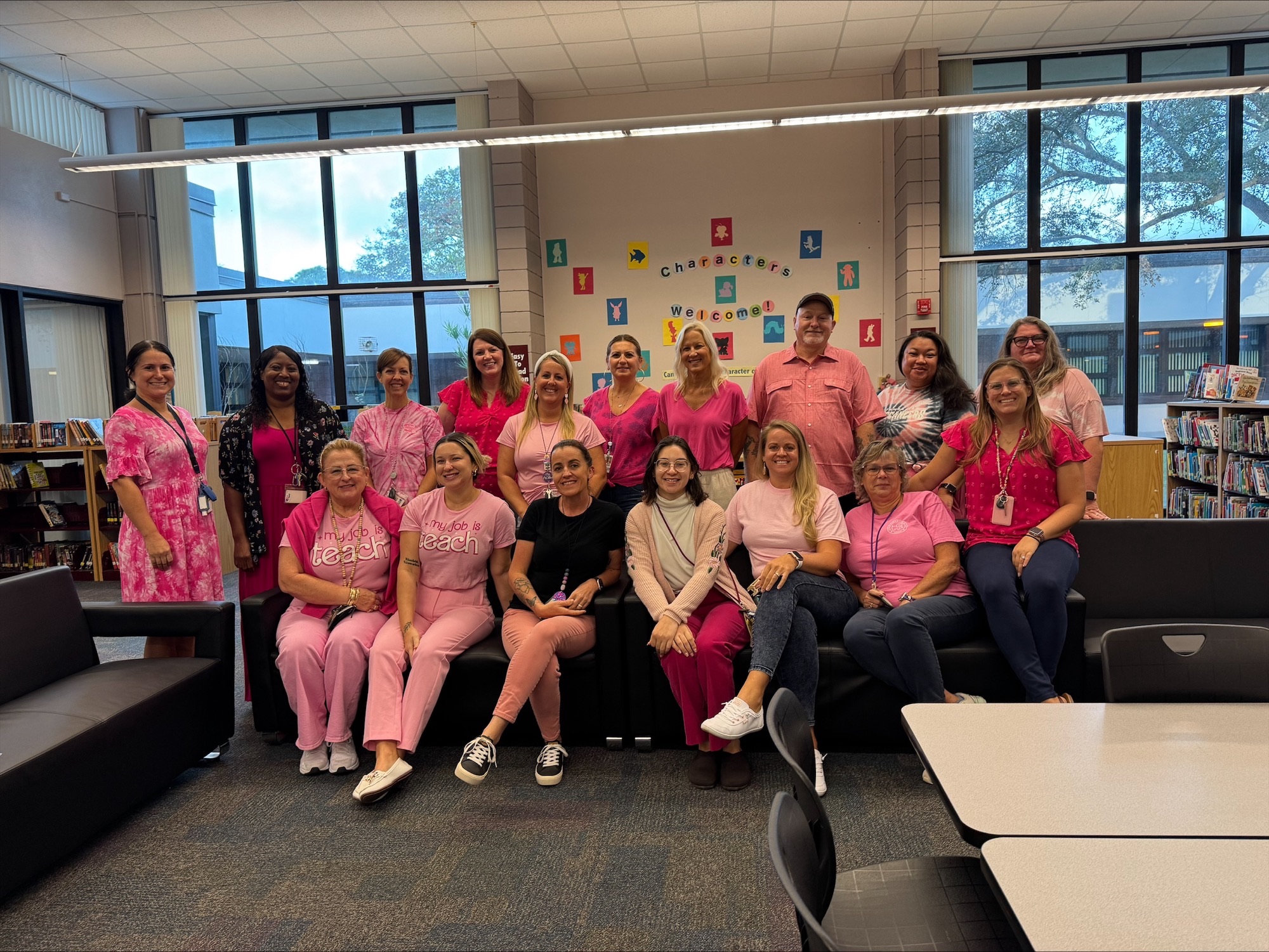 Have a favorite program? Please share!
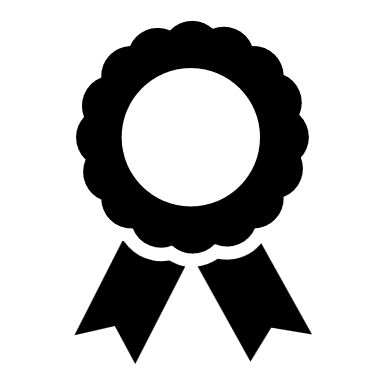 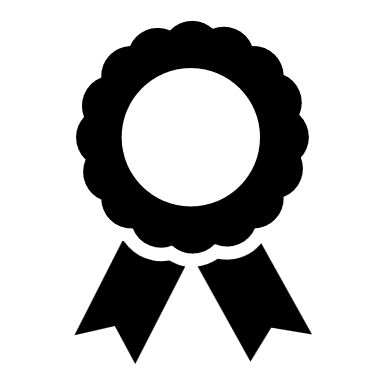 2024-2025 EWC Awards
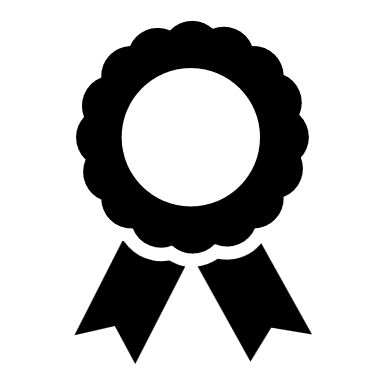 Champions who went above and beyond:Completed 5 or more programs (so far)
Allison Swank                     Jennifer Brose                  Pamela DeNinno-Megura
Amy Rosado                      Jennifer Bryant                 Raquel Stiehler
Bonnie Capra                    Jennifer Kelly                    Rebecca Lang
Caroline Goff                    Jennifer Nicastro              Travis Broome
Jennifer Velez                    Wendy Seslowsky
Cheryl Wright                    Julia Sweeney  
Colleen Rafferty                Katelyn Pellin
Emily Brochu                       Kathleen Jones
Francesca Futia                 Kerri-Ann Henry              
Haley Kukoleck                  Kimberly White
Hollisa Miller                        Lisa Visco
JaVonda Bryant                Nicola Repetosky
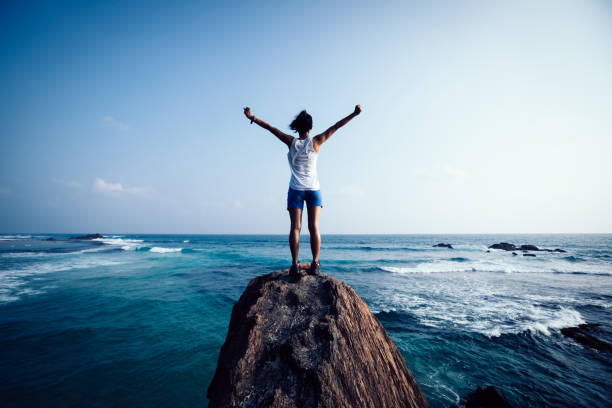 Overcoming obstacles
Jill Rollo and Rebecca Lang
Madeira Beach
Jennifer Kelly
Gulf Beaches
Natalee Cleveland & Shanna Walker
Disston Academy & Lealman Innovation

& all champions who were impacted by the Hurricanes.
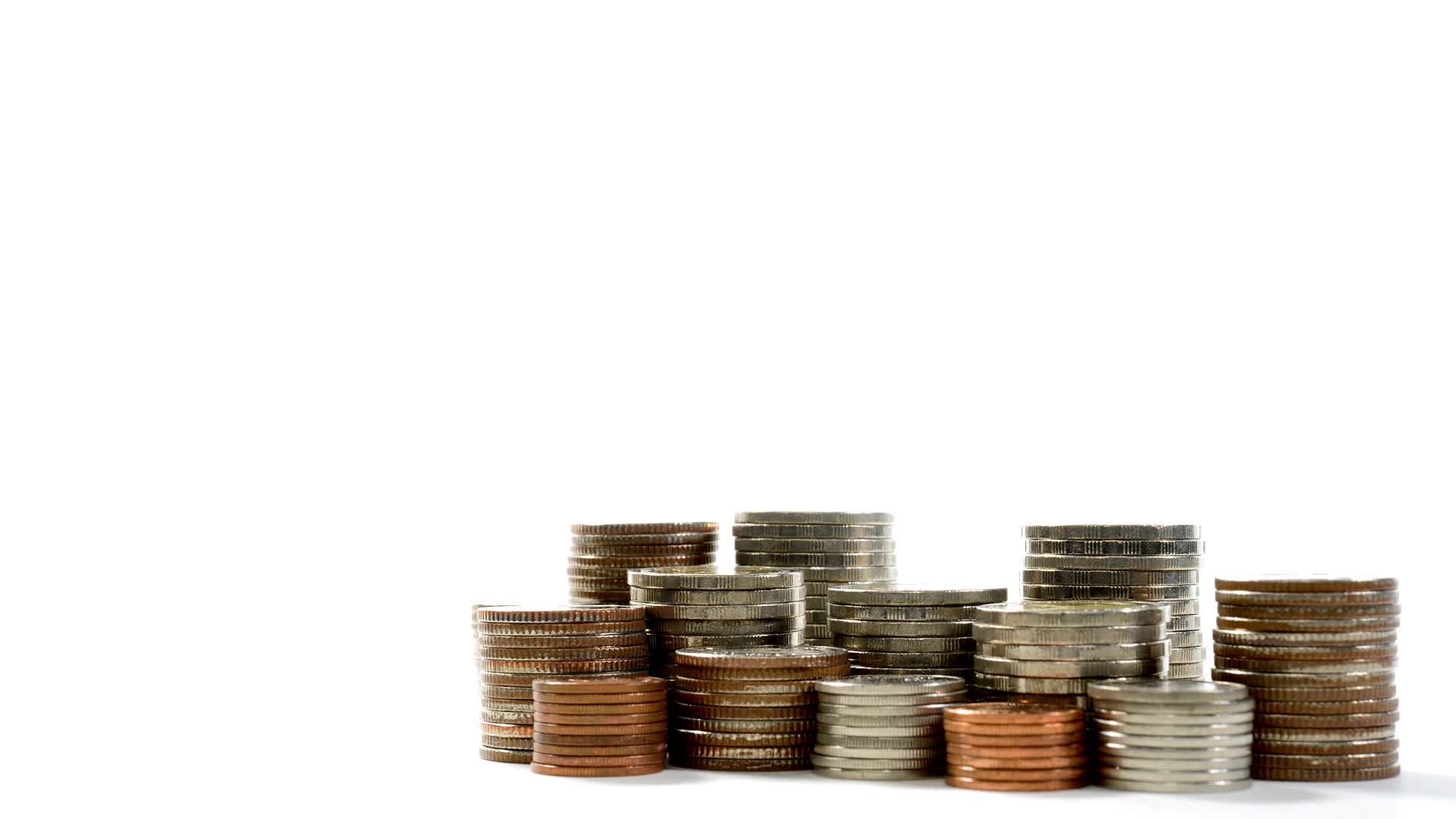 Most financial programs completed:
[Speaker Notes: 4 financial programs]
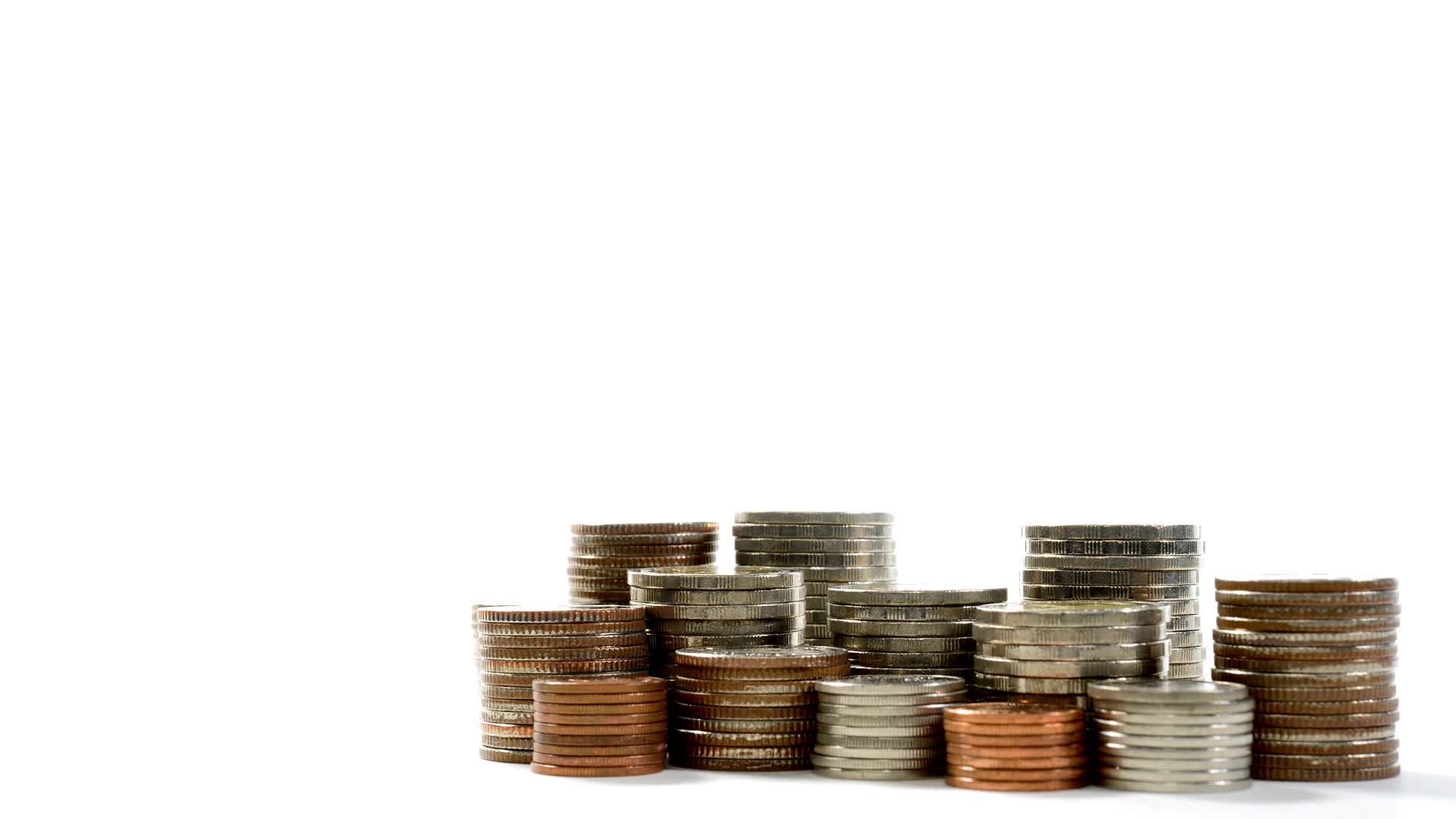 Most financial programs completed:
Julia Sweeney- Safety Harbor Middle School
[Speaker Notes: 4 financial programs]
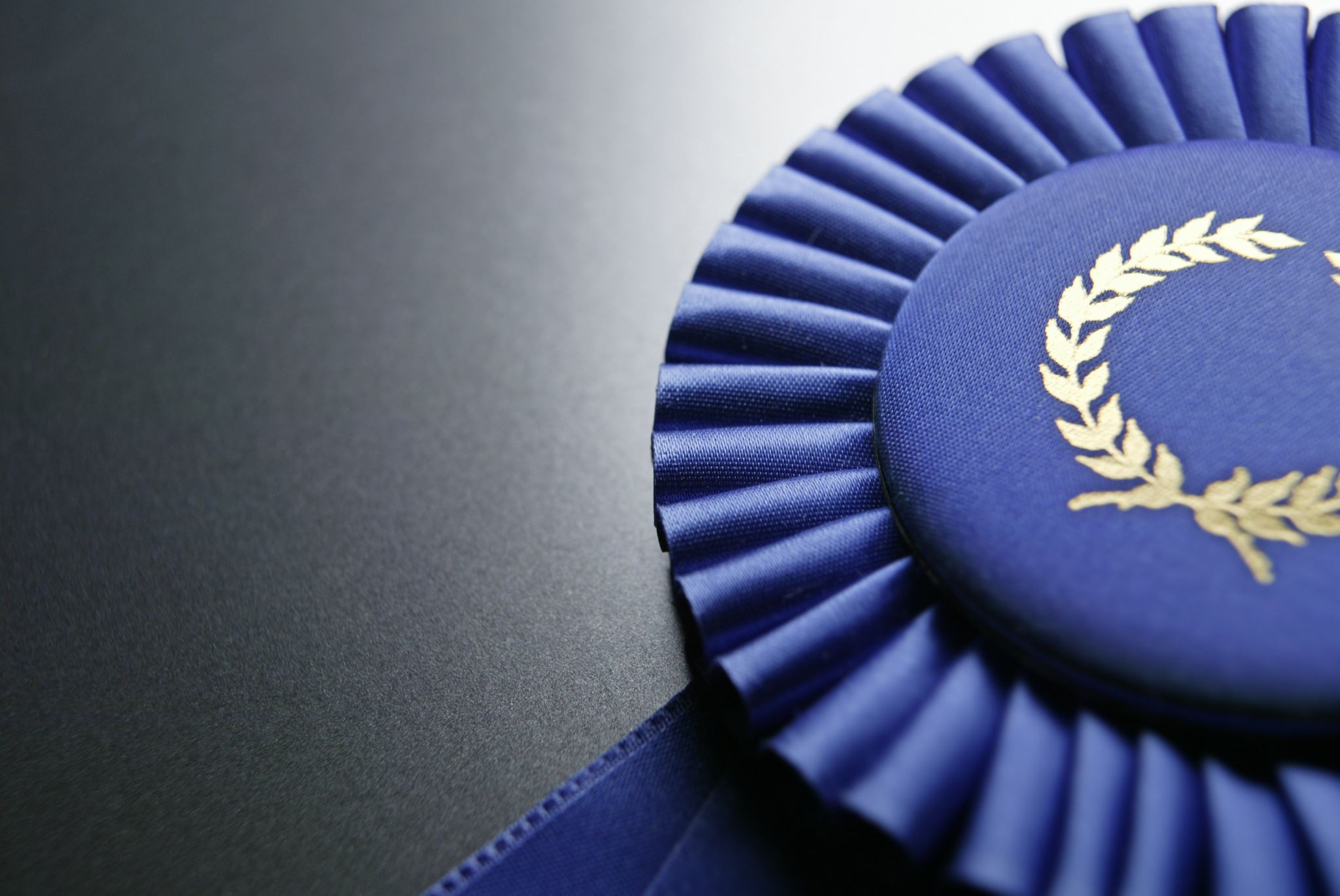 Rookies of the Year!
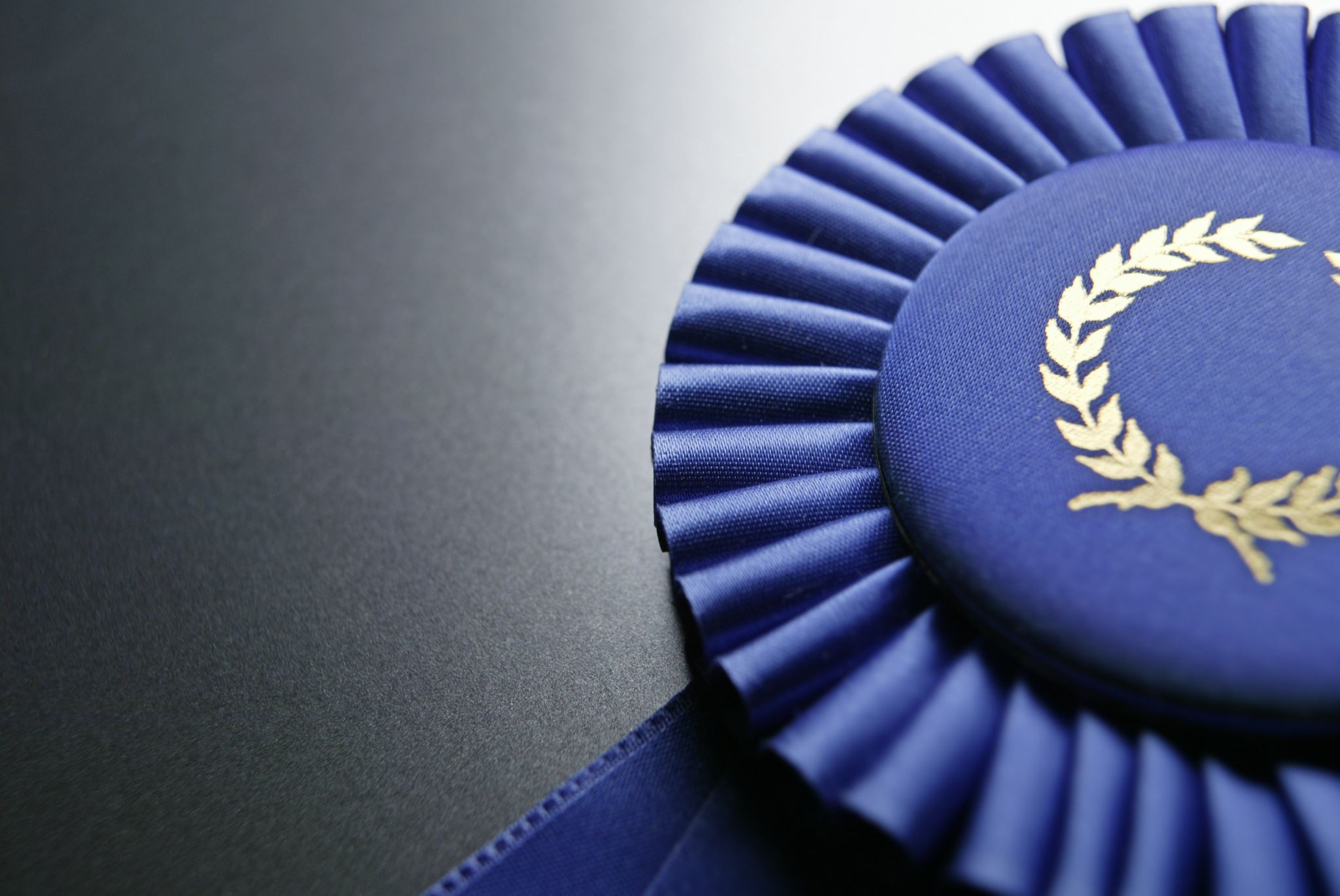 Rookies of the Year!
Kerri Ann Henry – Walter Pownall Service CenterTravis Broome – Brooker Creek Elementary
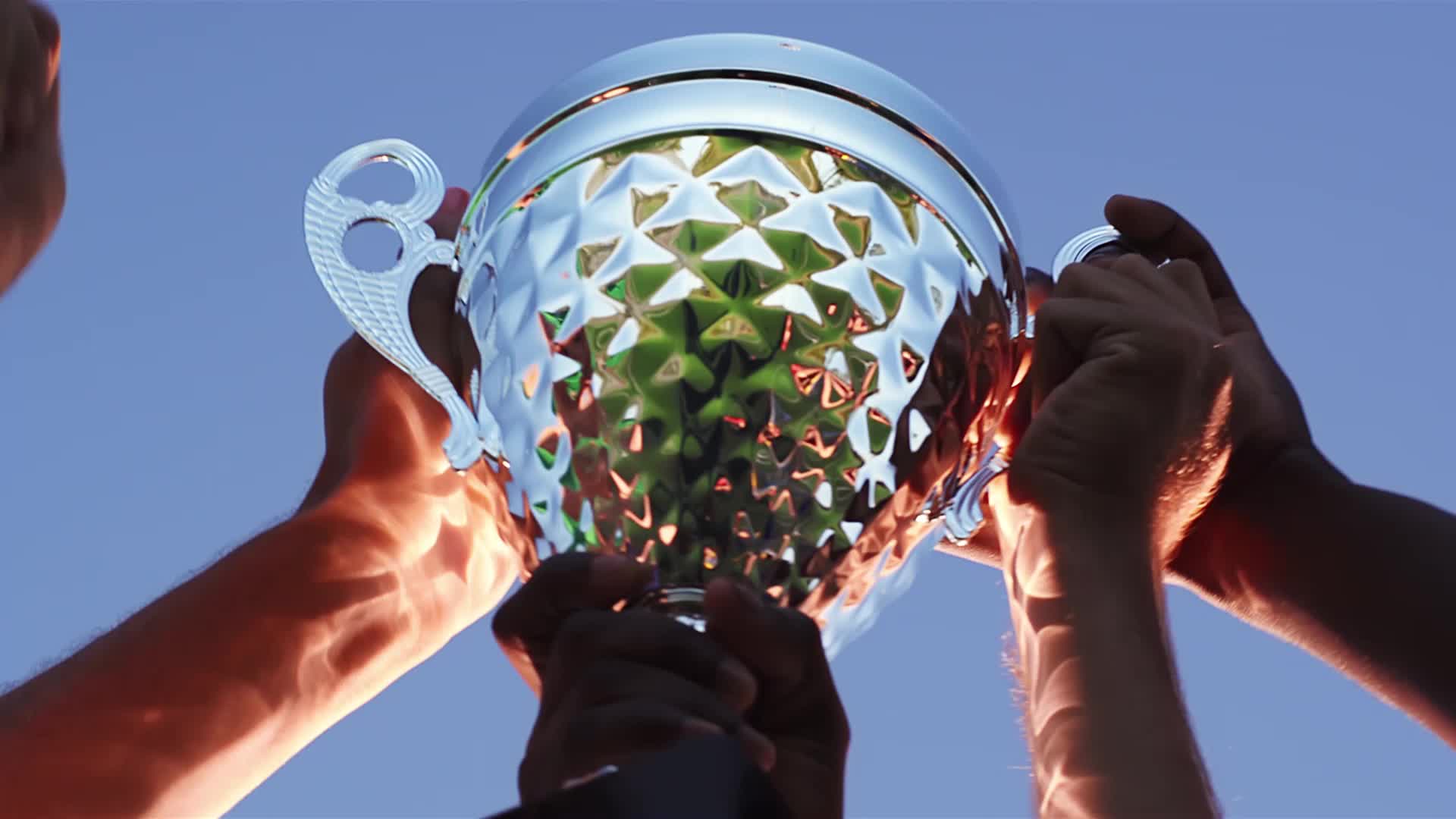 2025 Champion Award!
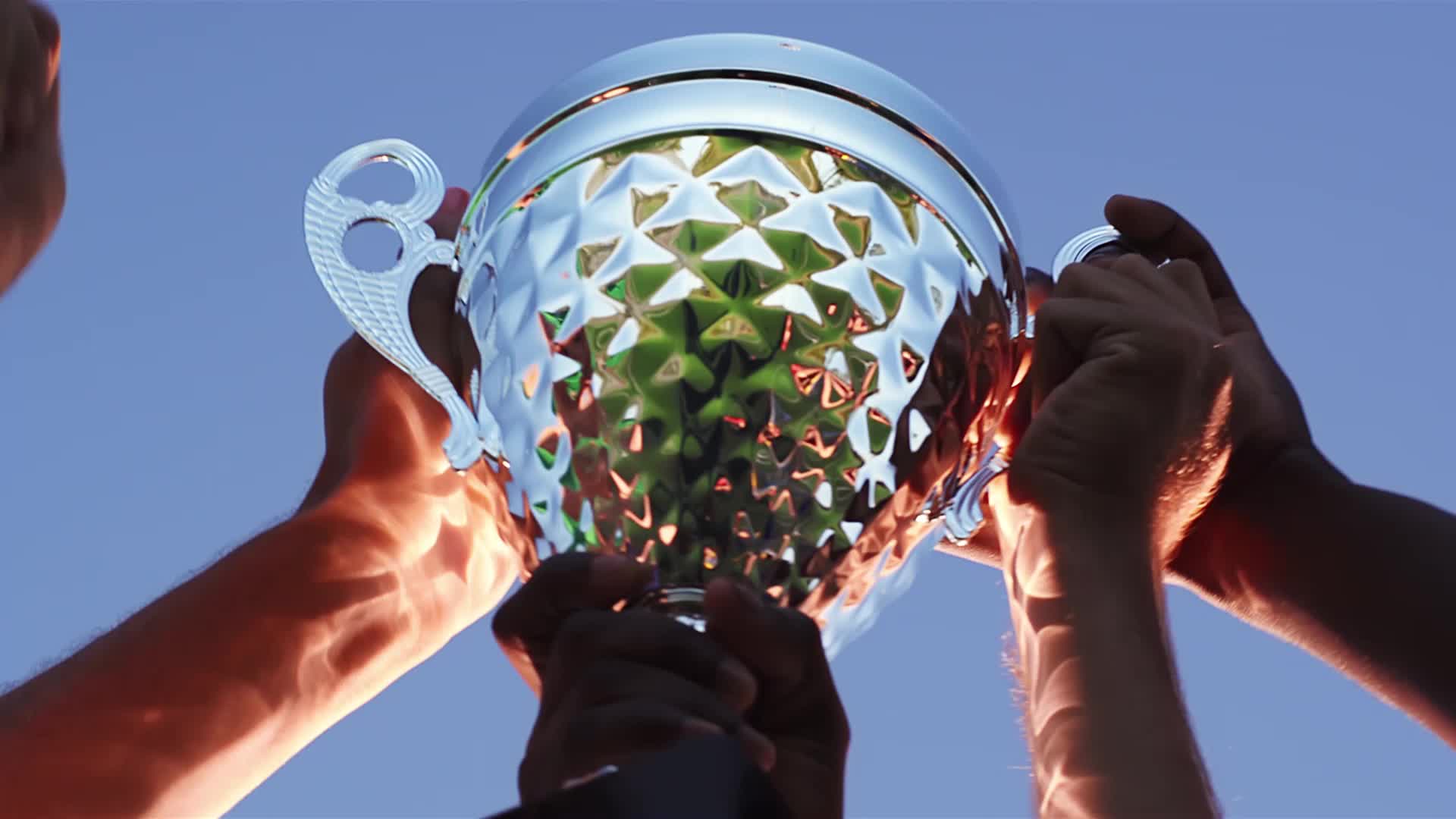 2025 Champion Award!
Bonnie Capra – PTC St. Petersburg
Did you read the full email?
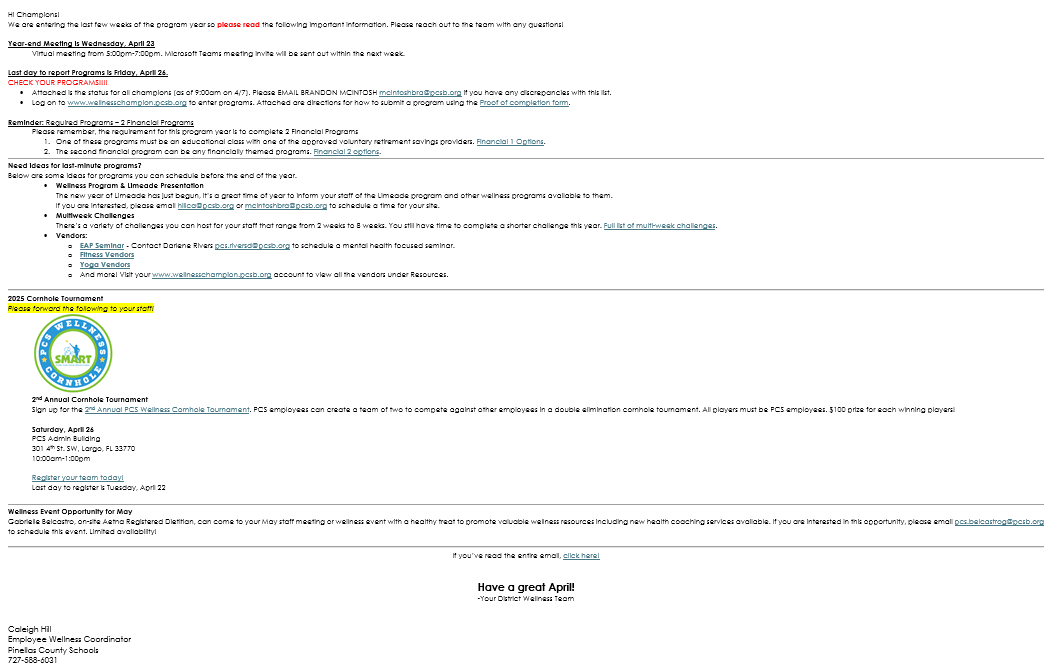 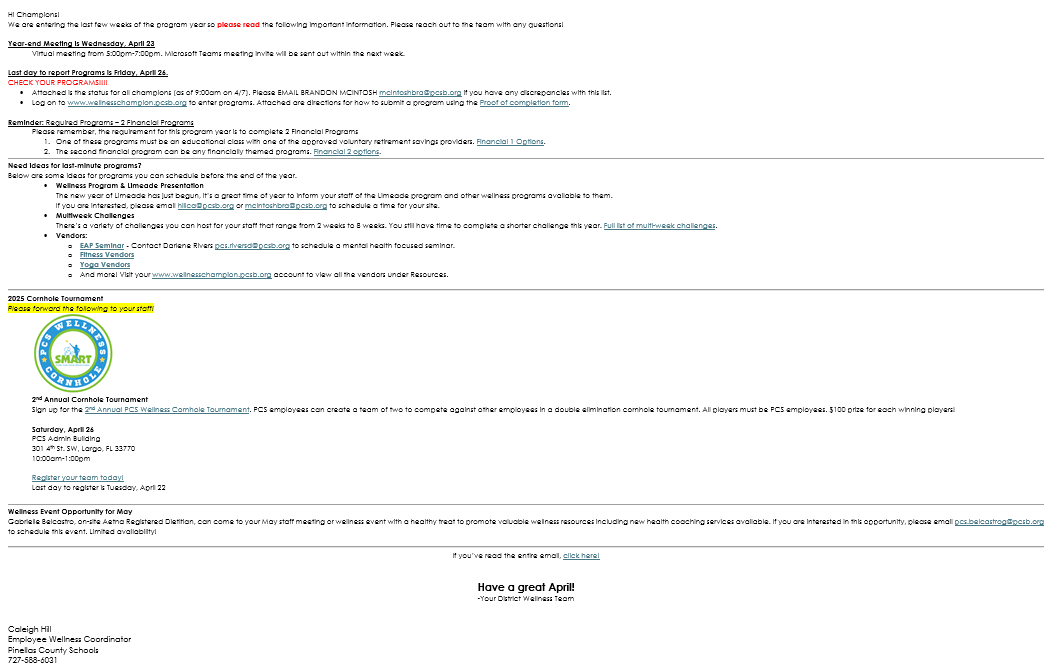 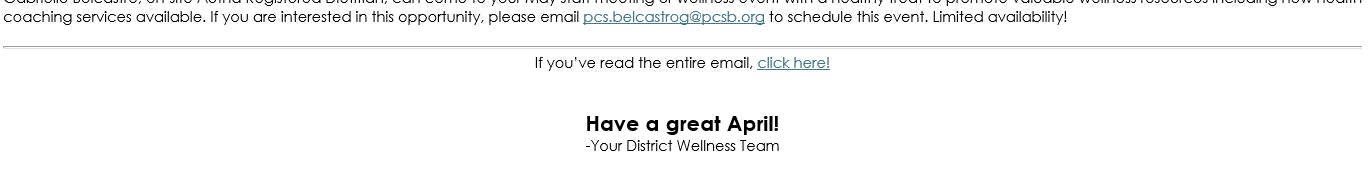 Kerri Ann Henry
Naomi Middlebrooks
Joanne Derenzo
Melanie Attardo
Kathleen Wileman
Jill Rollo 
Katelyn Pellin
Zee Knight
Javonda Bryant
Regan Stevens
Betty Scott
Toni Hoge
Jennifer McIntosh
Only 13 champions clicked on this link…
Jill Rollo
Only 12 champions clicked on this link…
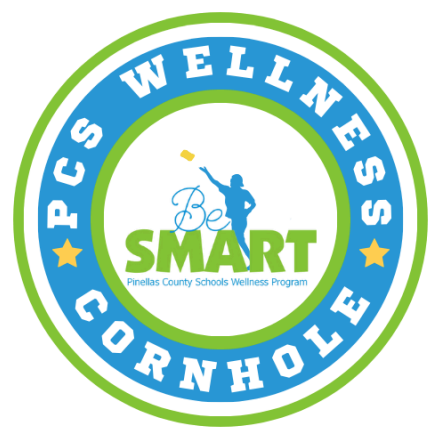 Cornhole Tournament
Saturday, April 26
PCS Administration Building
Gates open at 9:00am
Games start at 10:00am

Food, games, and fun!
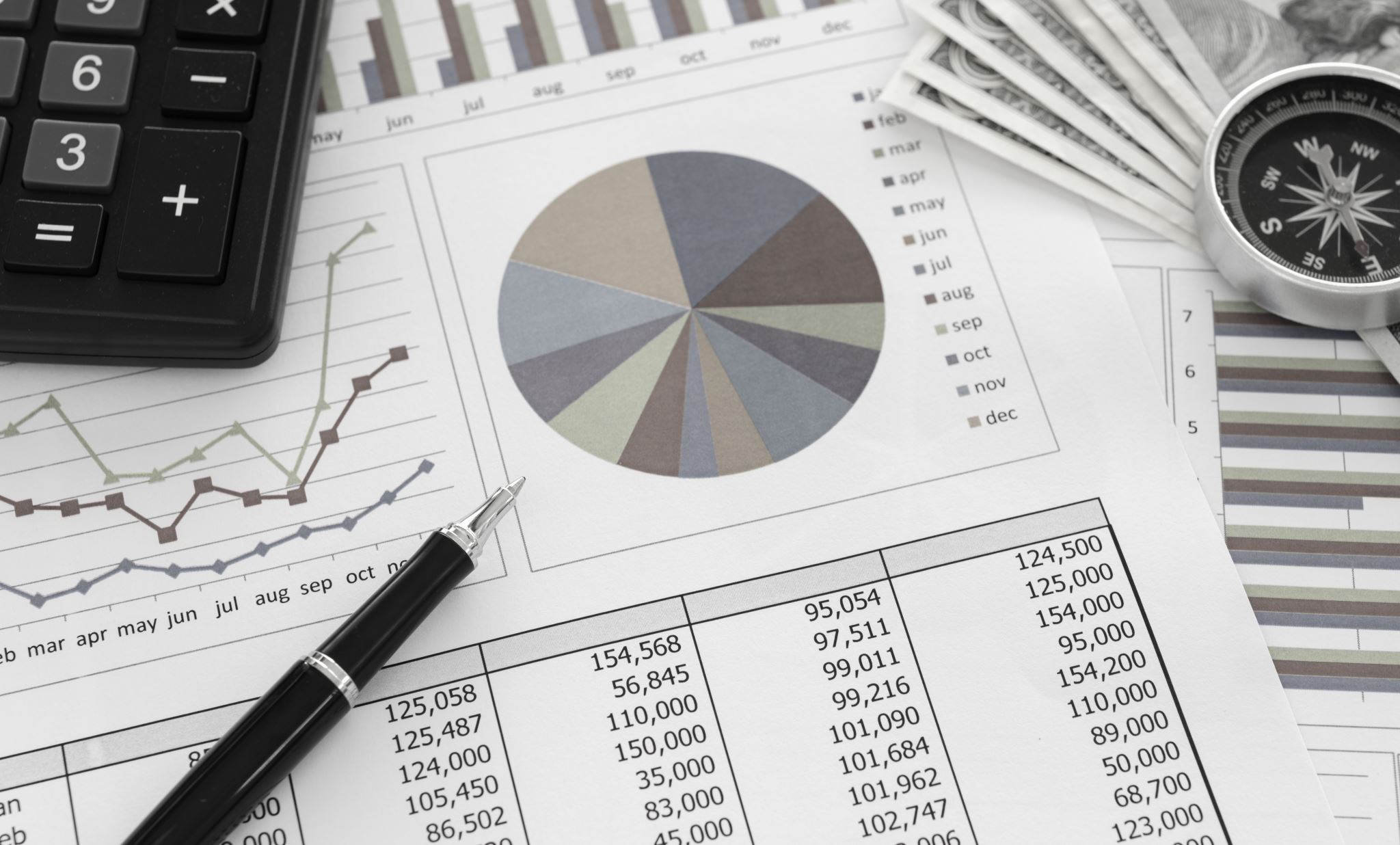 Year-end Reports
Nutrition Coaching with Gabrielle Belcastro, RD
Receive FREE nutrition coaching sessions with on-site Aetna Registered Dietitian, Gabrielle Belcastro. 

To make an appointment or for more information, email nutritionsupport@pcsb.org 
Take charge of your health with personalized coaching services. Complimentary coaching services available for:
Diabetes
Prediabetes
Weight Loss (BMI>30)
GLP1 Medication support
High Blood Pressure
High Cholesterol
Open to all PCS employees with the Aetna medical insurance.
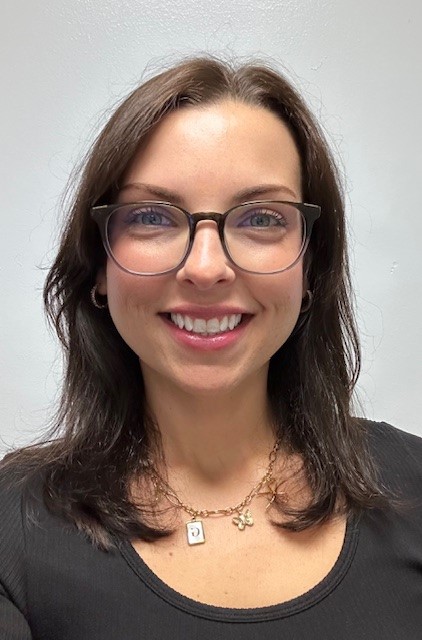 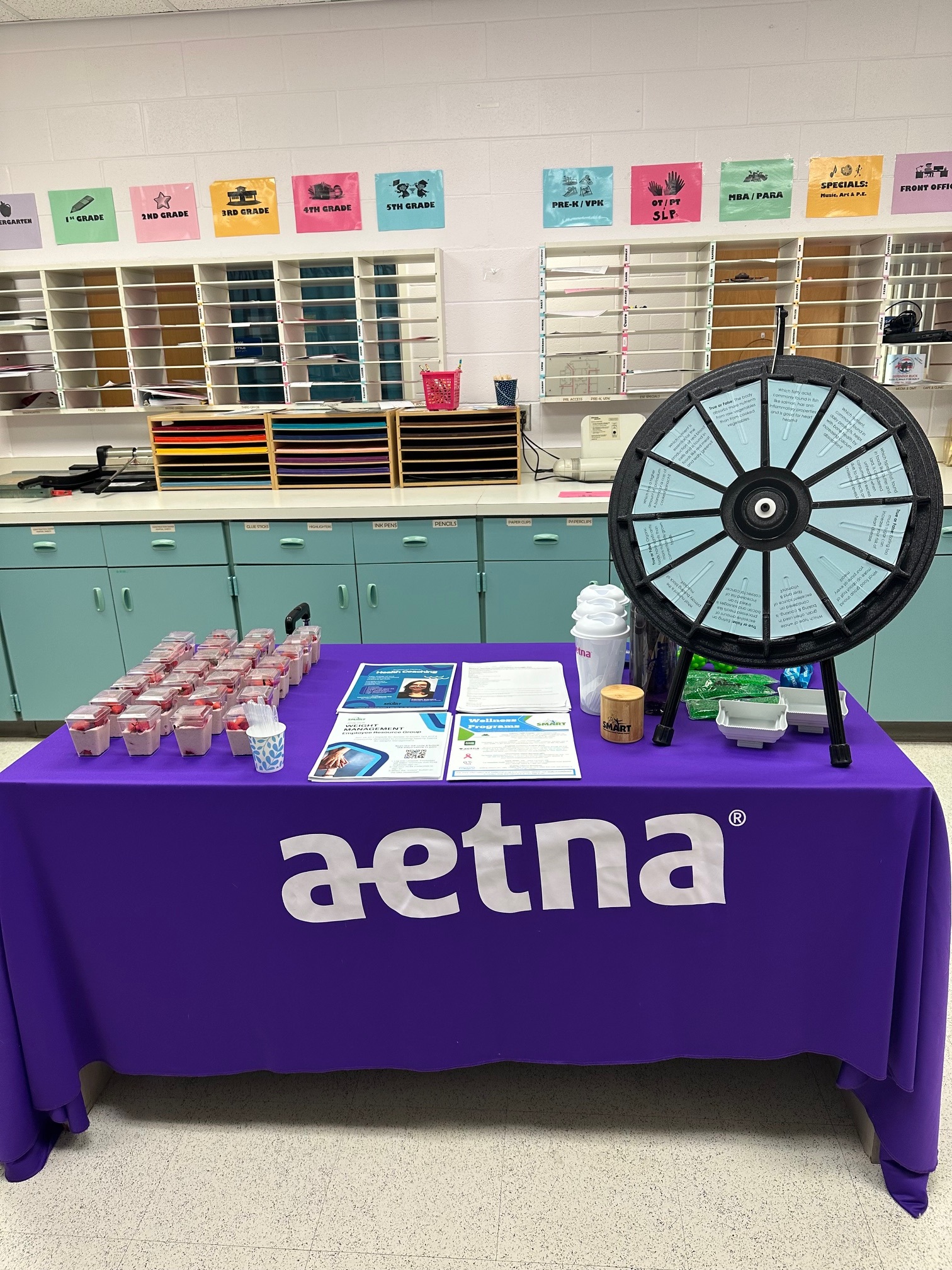 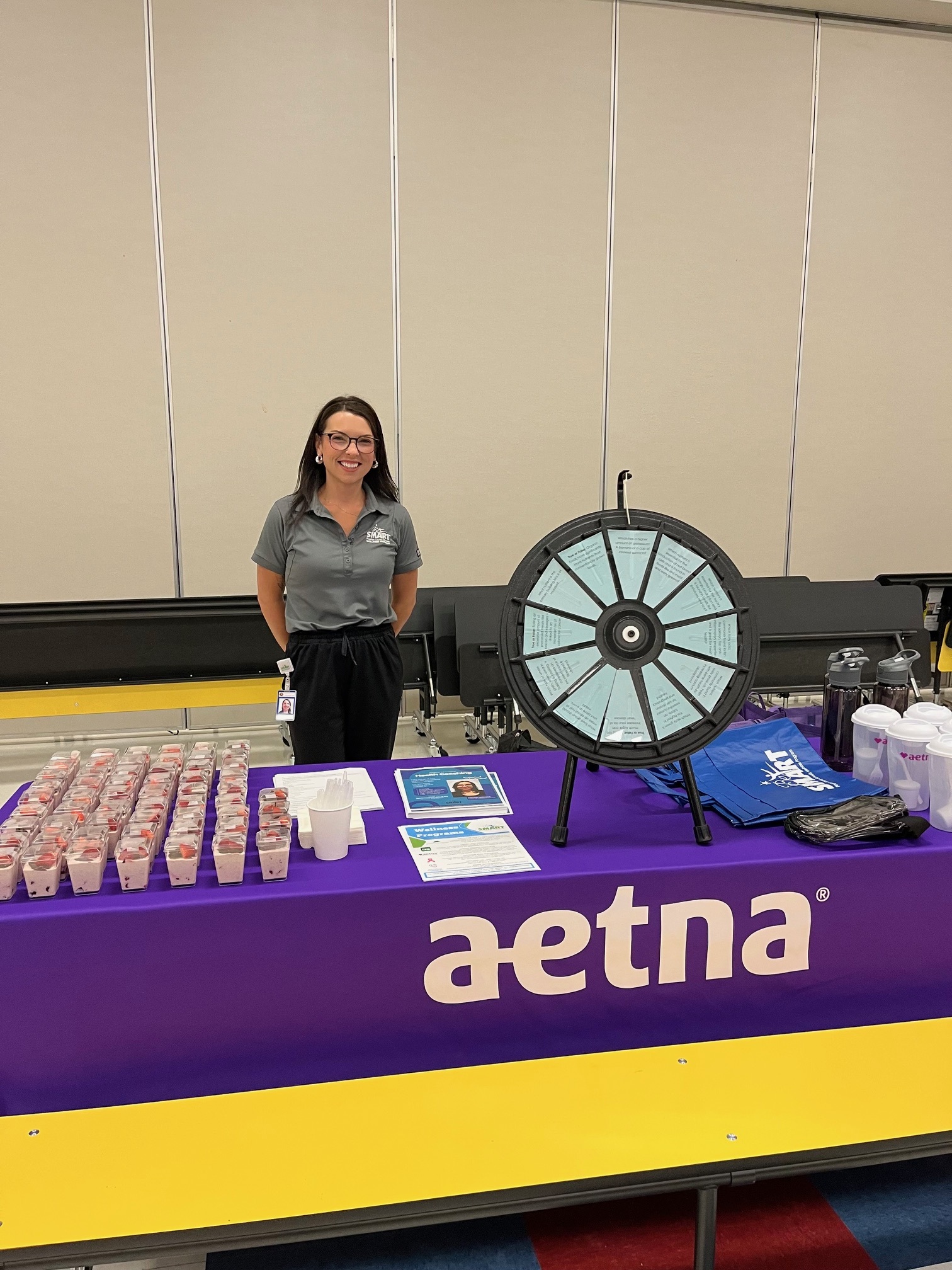 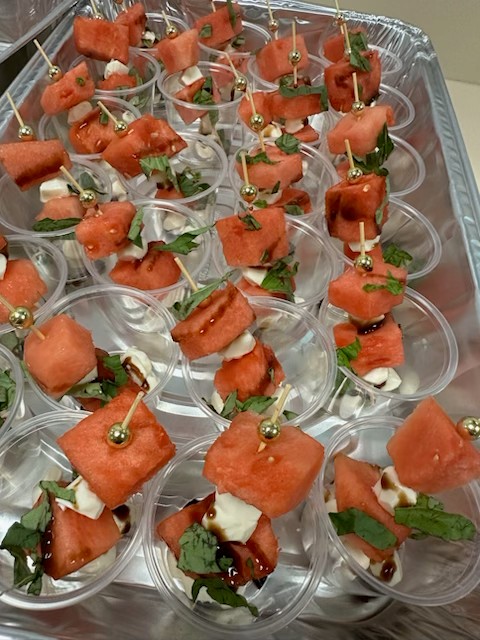 Opportunity to promote Nutrition Coaching at your worksite!
Email pcs.belcastrog@pcsb.org to schedule your site’s visit!
Employee Assistance Program(EAP) 2024
Aetna Resources for Living EAP offers up to 8 FREE sessions per incident with a licensed professional for staff and family members living in the home.
On-site Presentation 2024
Utilization
Modality
38
*Utilization rate: (Total Member Services + Critical Incident Consultation + Critical Incident On-Site Participants + Management Consultations) / Total Covered Employees
EAP
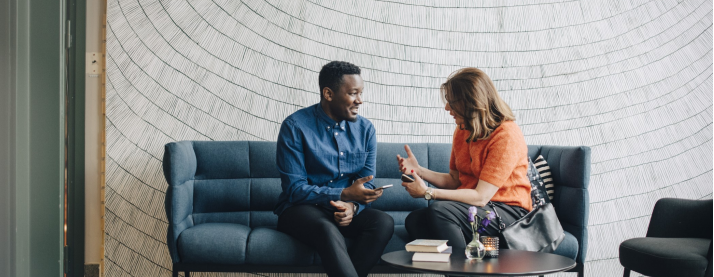 Employee Assistance Program provides short-term problem resolutions and in-the-moment support for all PCS employees and their household for FREE!
Up to 8 counseling sessions per issue
24/7 support including in-the-moment support
Partners with Talkspace – talk to a counselor through text, audio, or video messages. 

NEW! Wellbeing coaching available
You don’t need counseling but still want guidance/accountability in goals and other well-being initiatives in your life.
Goal setting
No limit of sessions
Certified life coaches
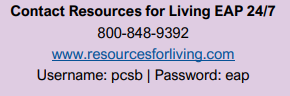 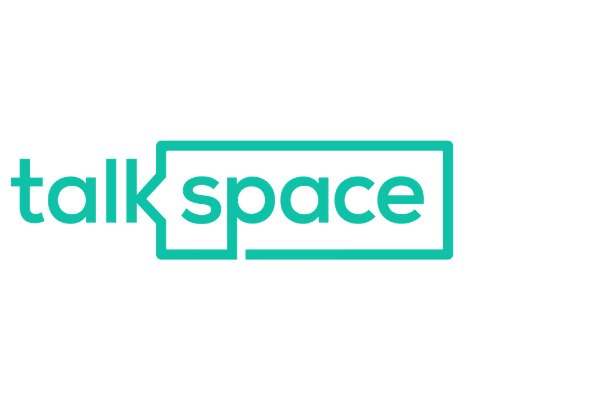 Darlene Rivers On-site EAP Coordinatorpcs.riversd@pcsb.org or 727-588-6507
AdventHealth Mobile Mammography
www.AdventHealthMobileMammography.com
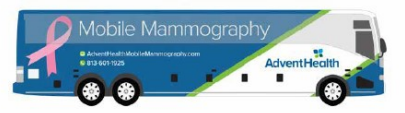 On-Spot Dermatology
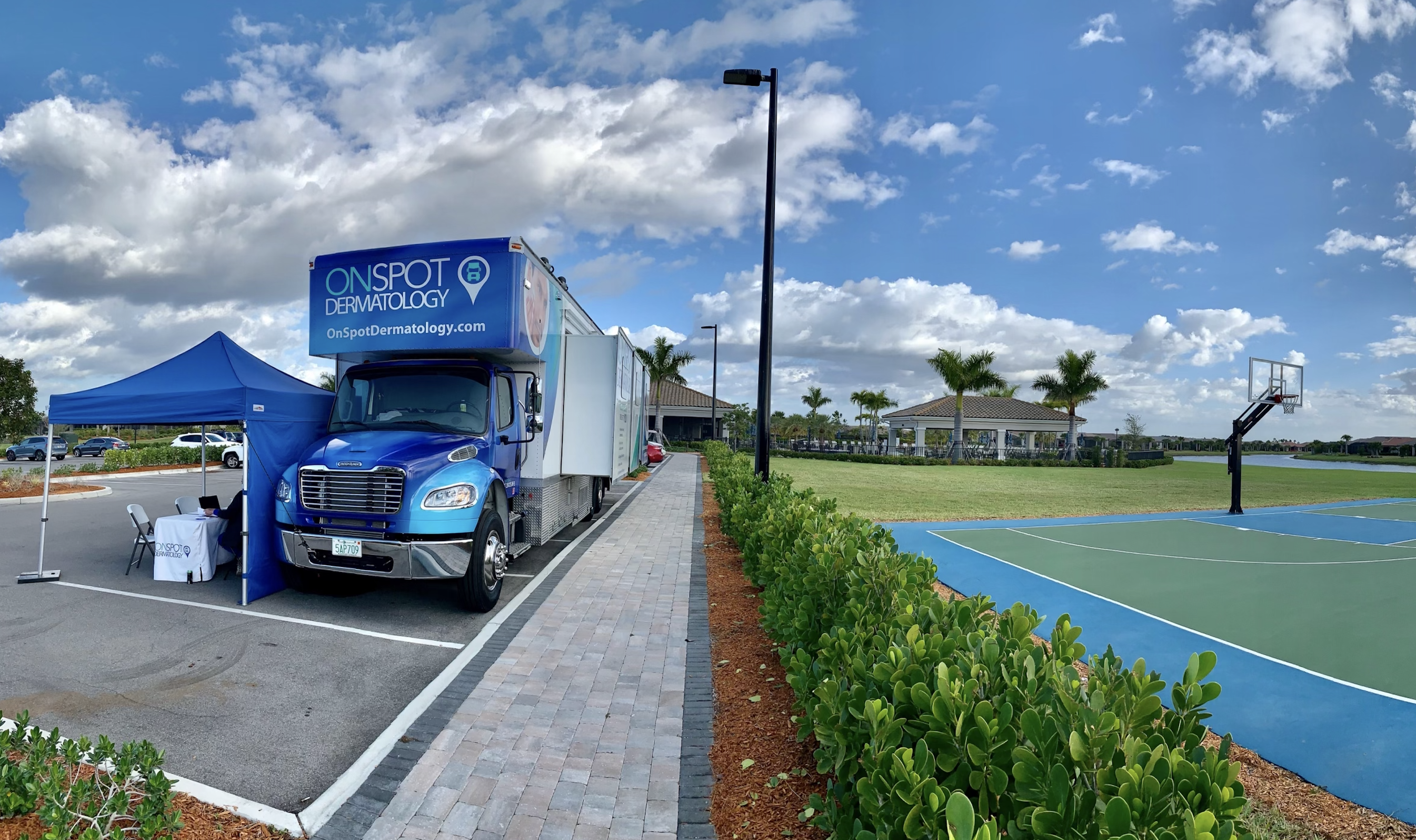 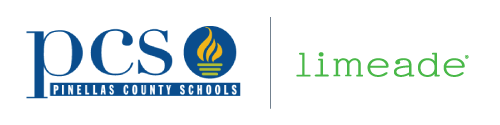 Limeade 2024March 1, 2024 – February 20, 2025
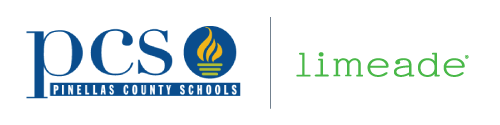 Preventative Exams
Limeade awards points for the following preventative exams:
Annual Physical
Well Woman Exam
Mammogram
Colonoscopy
Skin Cancer Screening
Dental Exam/Cleaning
Vision Exam
Flu/Covid Vaccine
Preventative Exams
2024 Aetna Medical Annual Review
Benchmark is Aetna commercial book of business
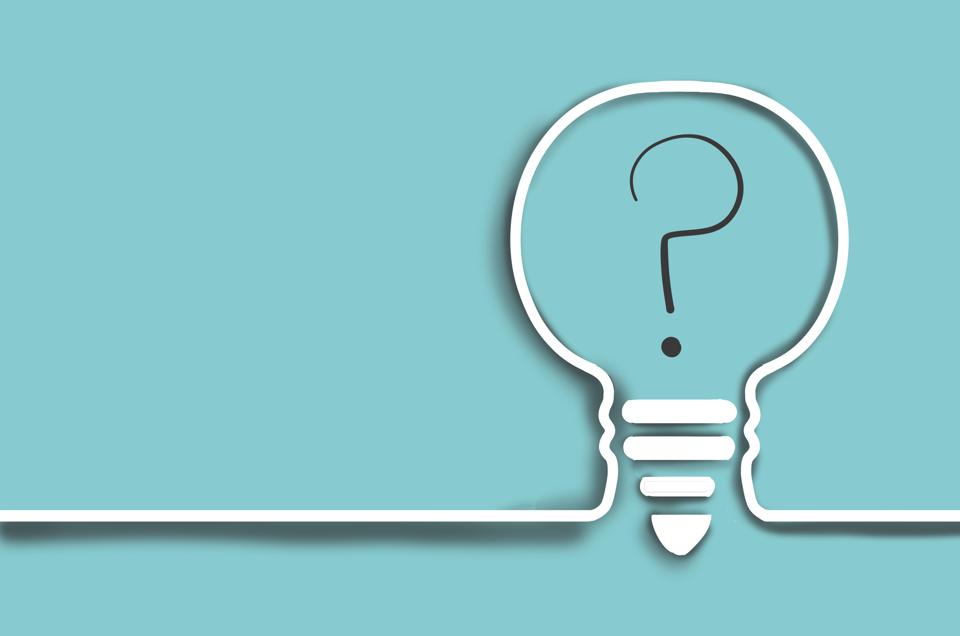 Contact the Wellness Team for an on-site presentation!
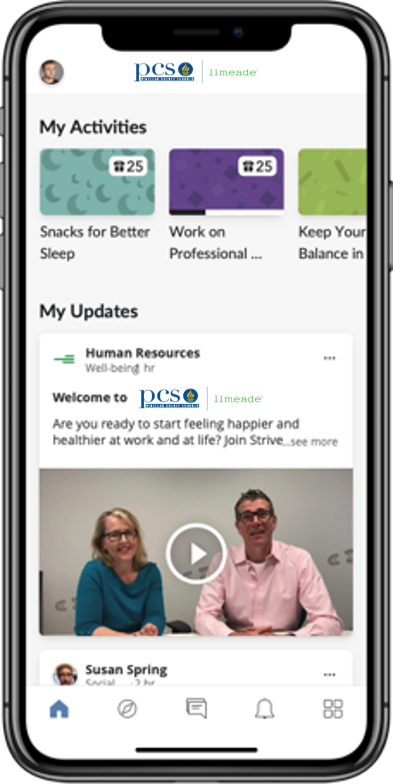 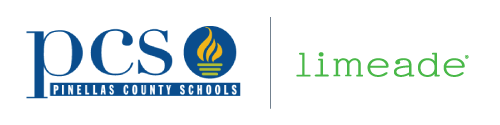 March 1, 2025-February 17, 2026
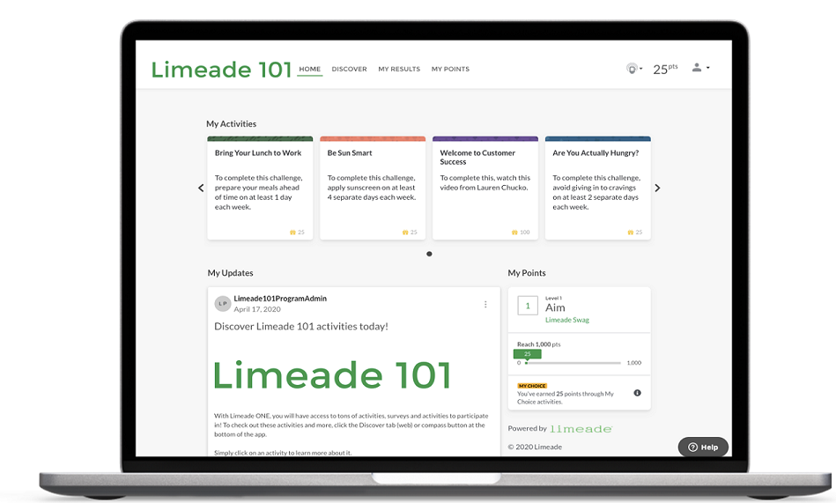 Who’s Eligible?
All employees with Aetna Medical Insurance through PCS
Dependent Spouses (under the medical insurance)
Retirees with Aetna medical insurance through PCS
Dependent Spouses of Retirees (under the medical insurance)
All Wellness Champions regardless of insurance coverage will have access! Champions without the health insurance through PCS will not be eligible for incentives.
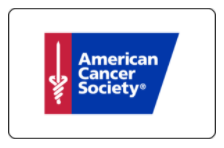 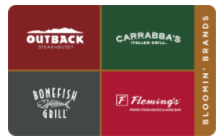 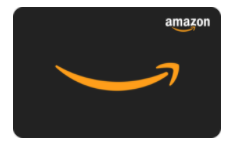 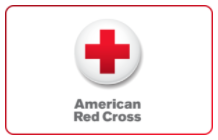 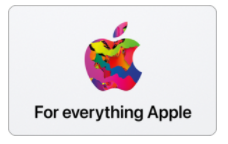 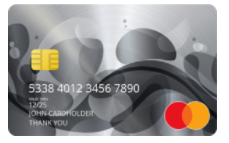 Preventative Exams
Missing points? Call PCS Wellness Team
Important Things To Know!
Program runs March 1, 2025-February 17, 2026
Preventative screenings must be done in 2025 
Level 3 incentive will be paid out after program year ends (expected March of 2026). Employee must be actively employed and have the PCS Medical insurance at the time of payout to earn incentive
Questions?

On-site Limeade Trainings for Staff
Contact Caleigh hillca@pcsb.org or  Brandon mcintoshbra@pcsb.org
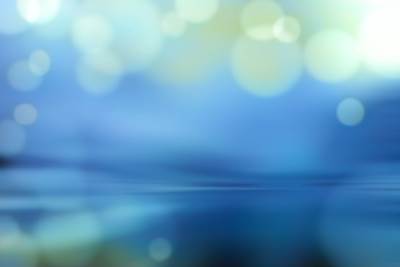 Wrap Up!
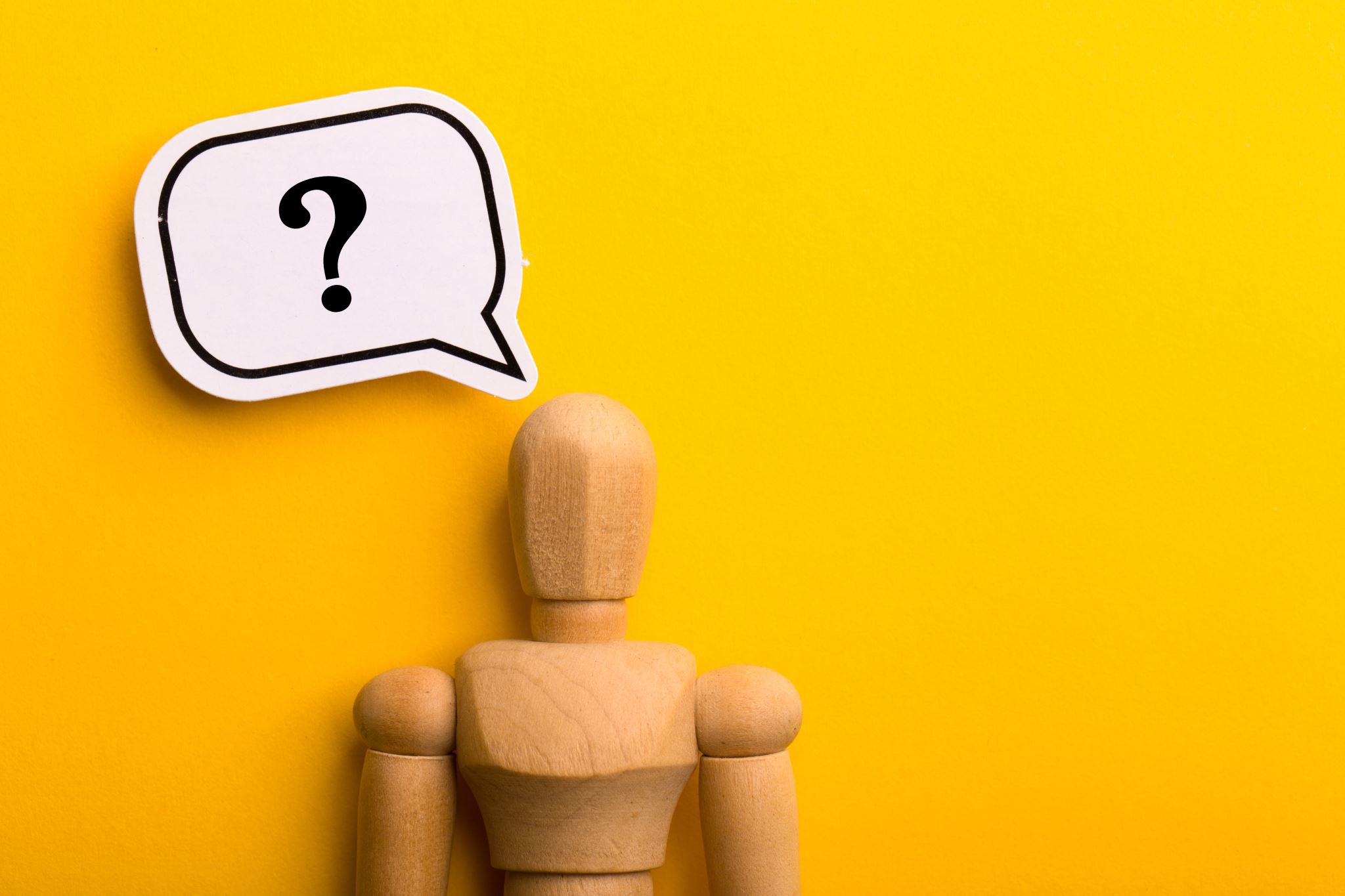 Please sign in by putting your name in the chat!
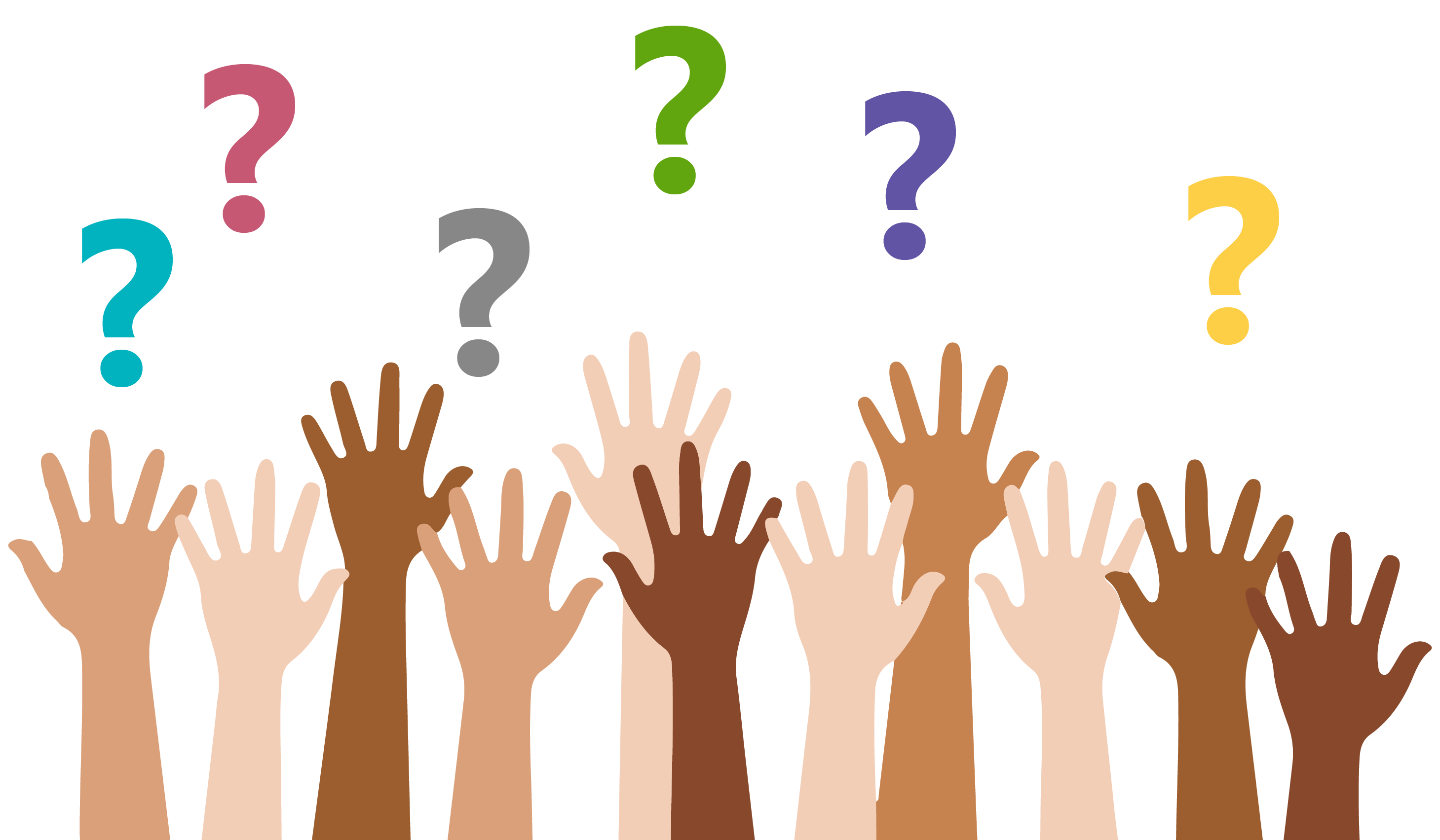 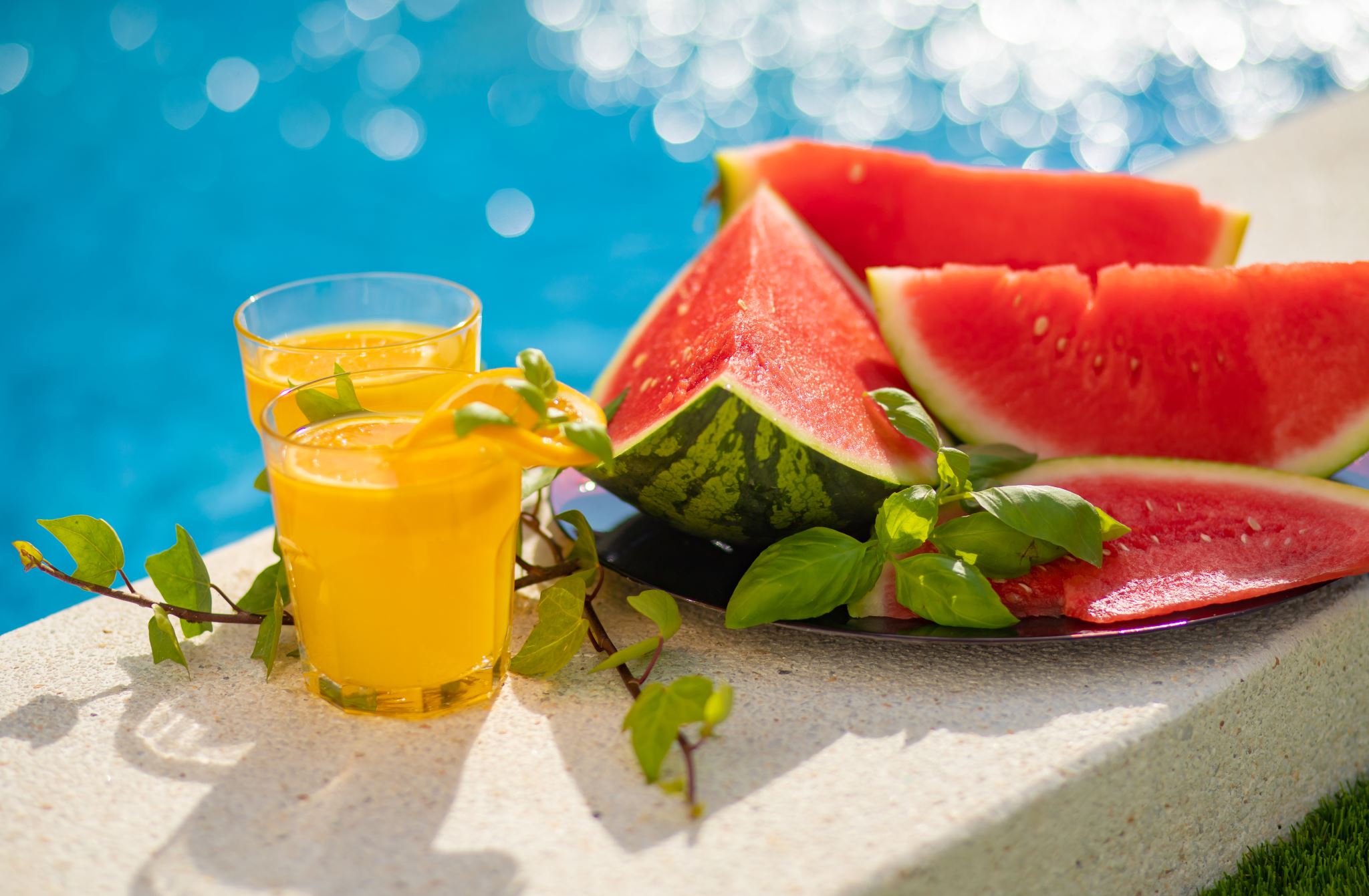 Thank you and have a great summer!